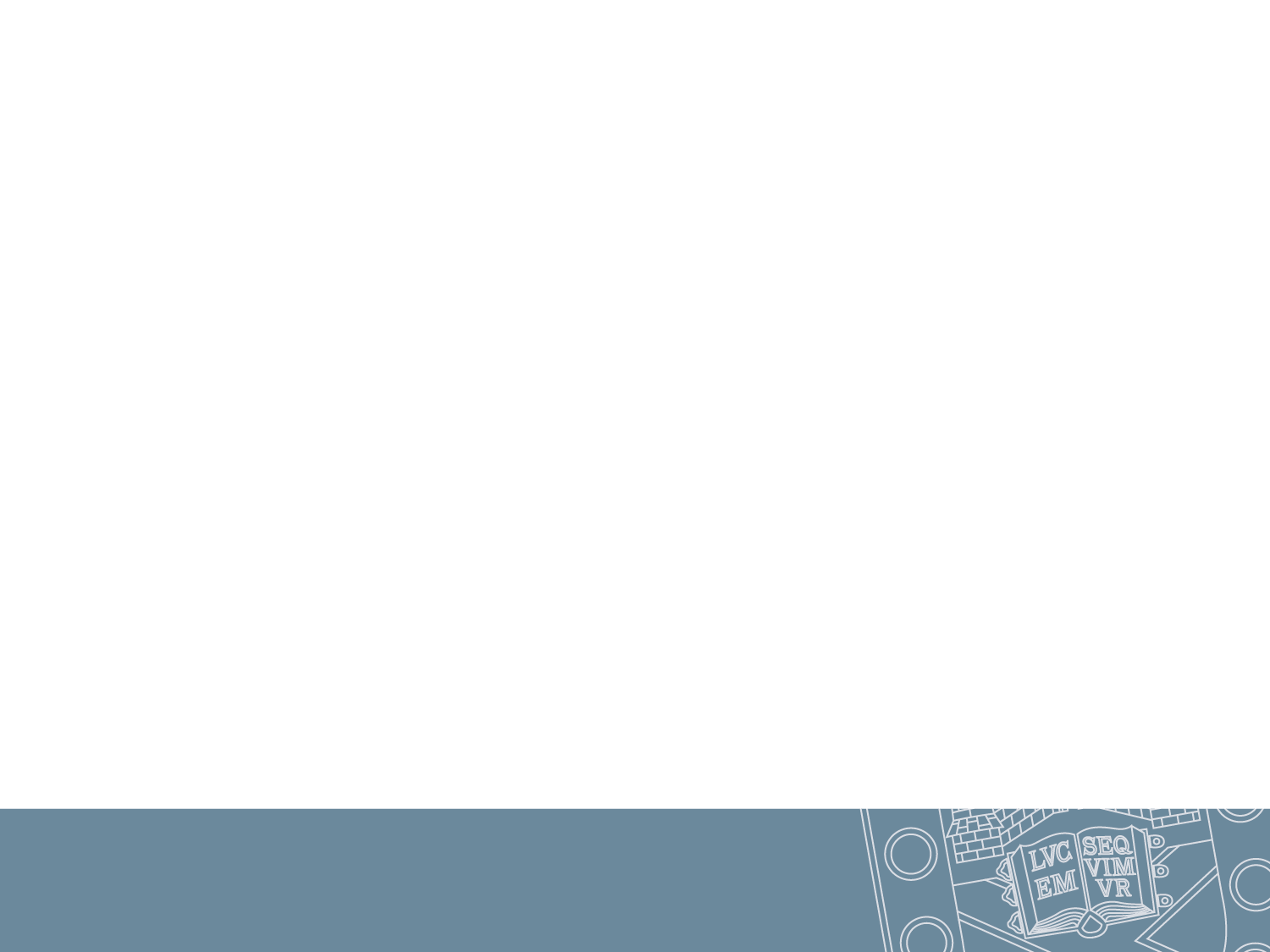 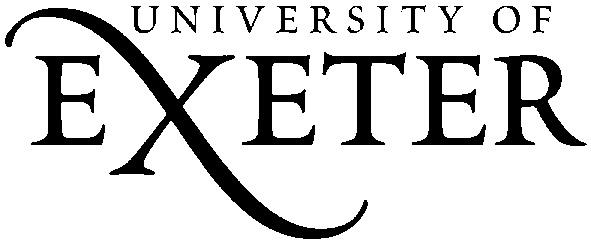 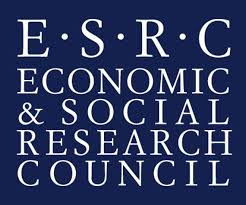 Metatalk For WritingProject Day 1
1
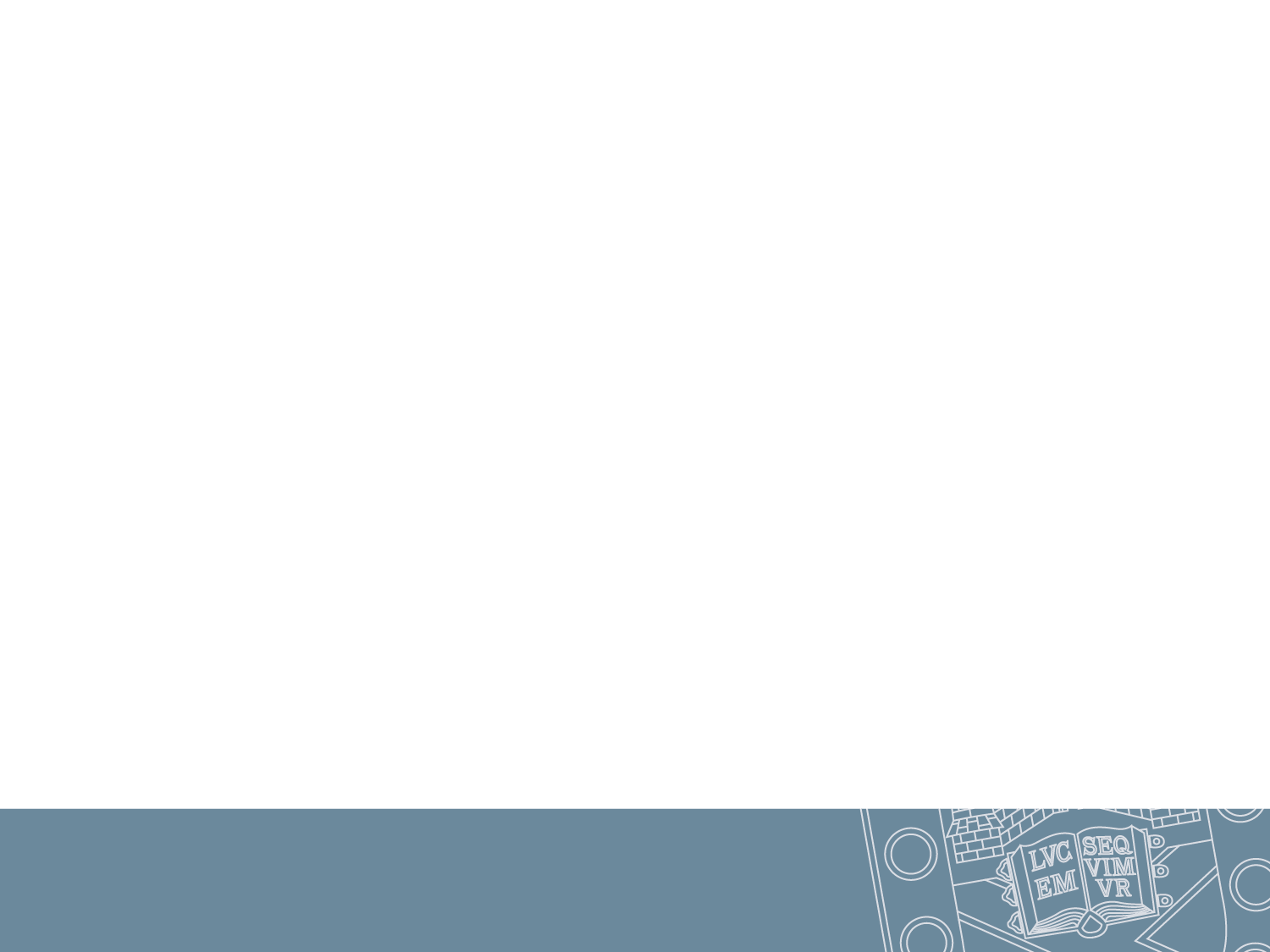 Aims of the Day
Consider the background to the study
Explore teaching sequences which promote metatalk about writing 
Examine metatalk ‘in action’
Explore the ‘talk moves’ which develop dialogic metatalk about writing 

Outline the aim and design of the project
Explain your role in the project and plan for phase 1
2
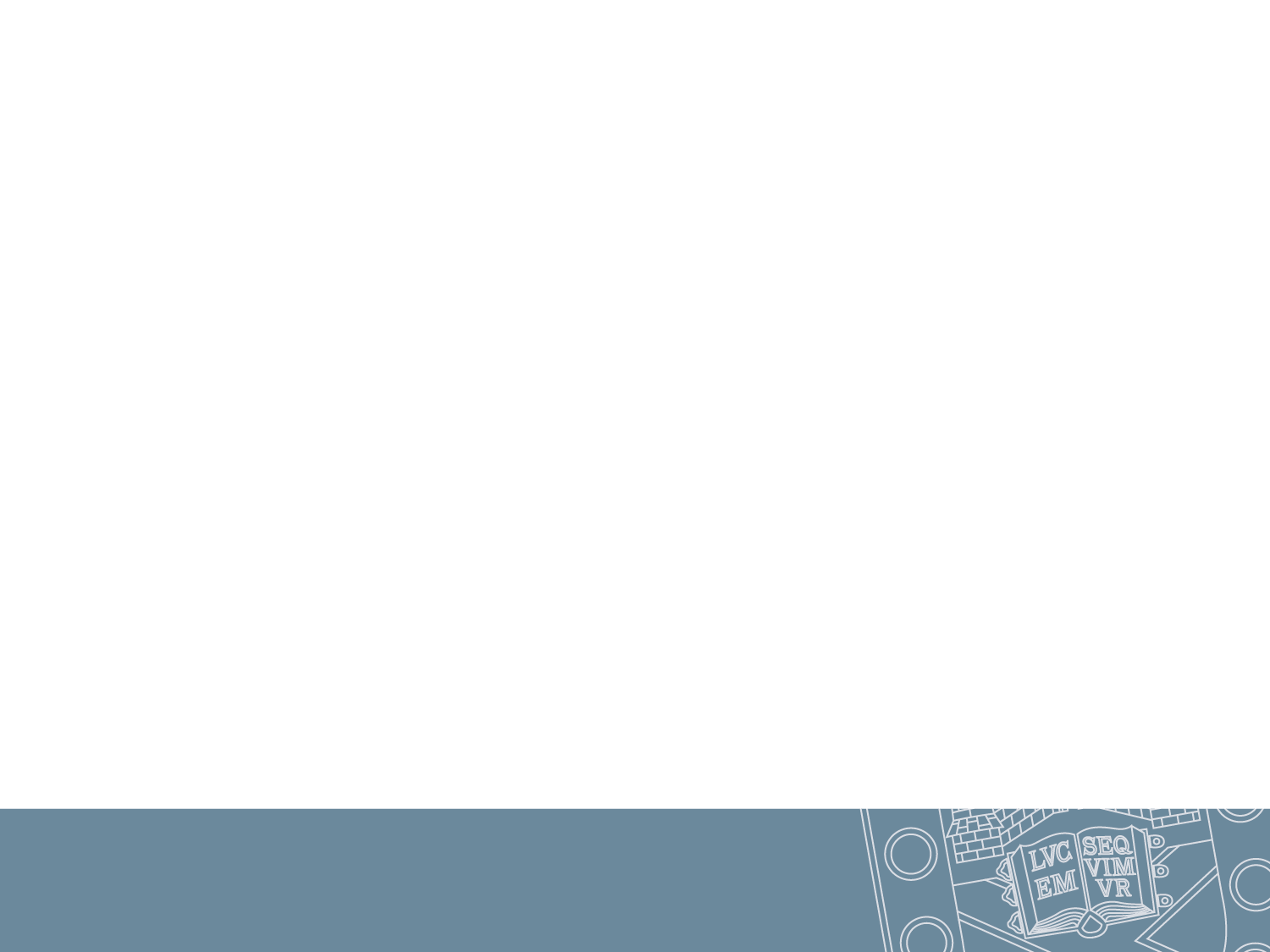 ‘Metatalk for Writing’: What’s it all about?
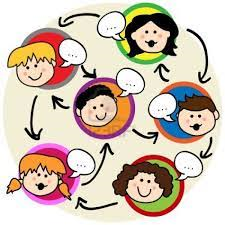 3
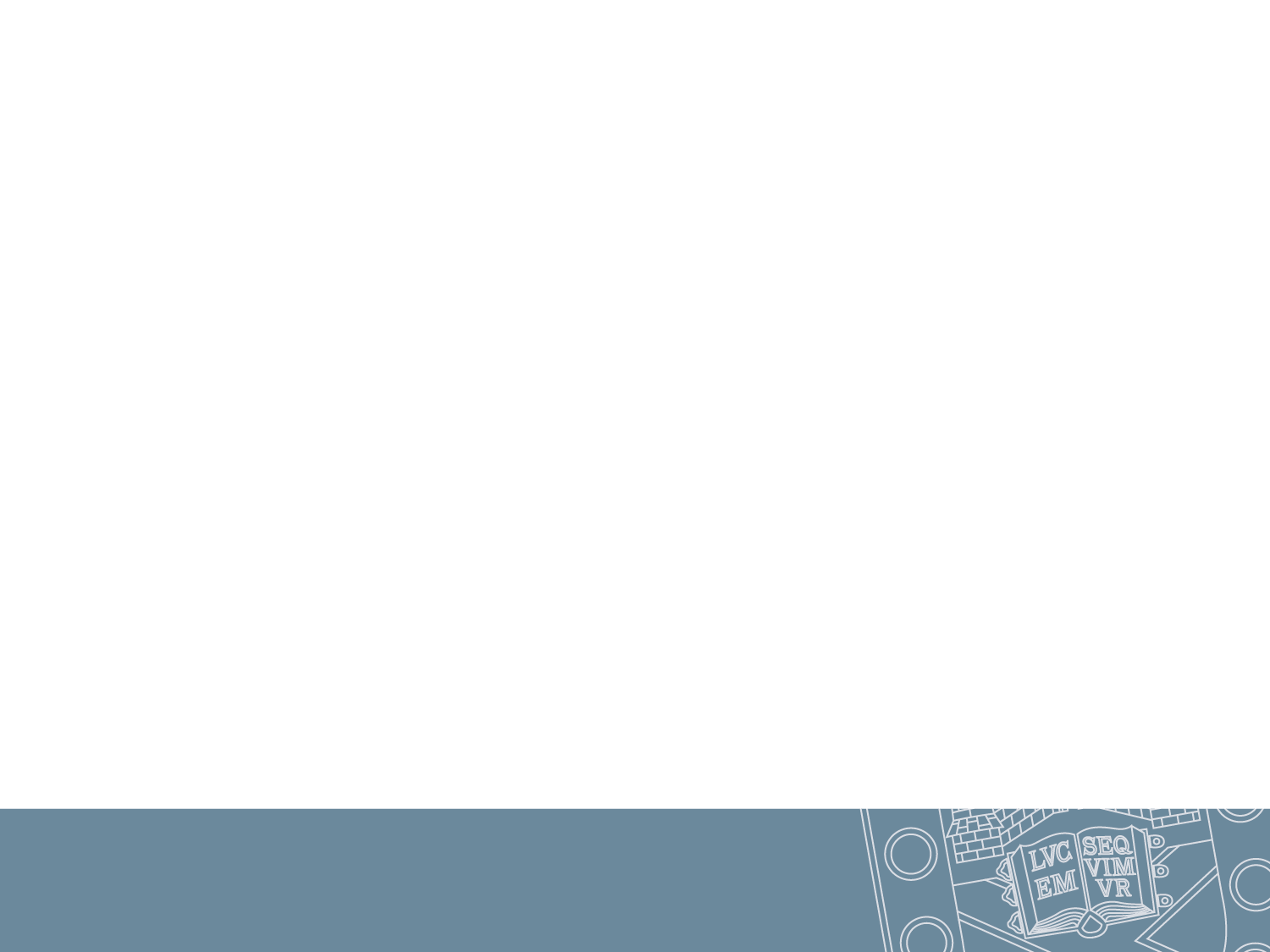 The Project

This ESRC funded study will investigate the impact of high quality classroom talk on children’s writing. 
Although research suggests that metalinguistic understanding (knowledge about language) underlies writing competency, because it helps writers to control and craft their writing, very little is known about how it is developed. 
This study will build on research which suggests that ‘metatalk’ (talk about writing) may be important for the development of metalinguistic understanding.
While there is extensive evidence that high quality classroom talk supports learning, very little research has examined the impact of talk on writing specifically.
4
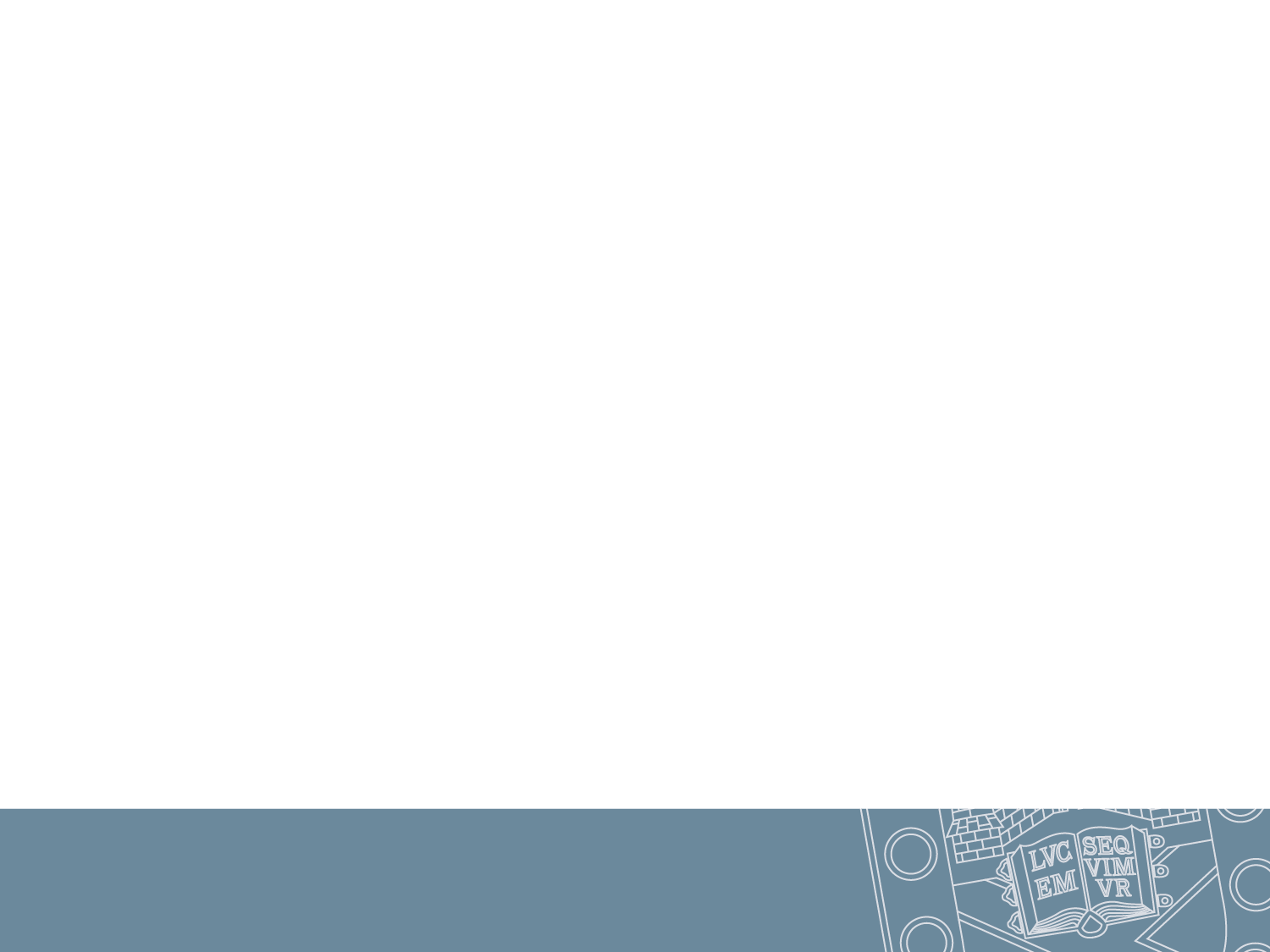 Centre for Research in Writing
http://socialsciences.exeter.ac.uk/education/research/centres/writing/
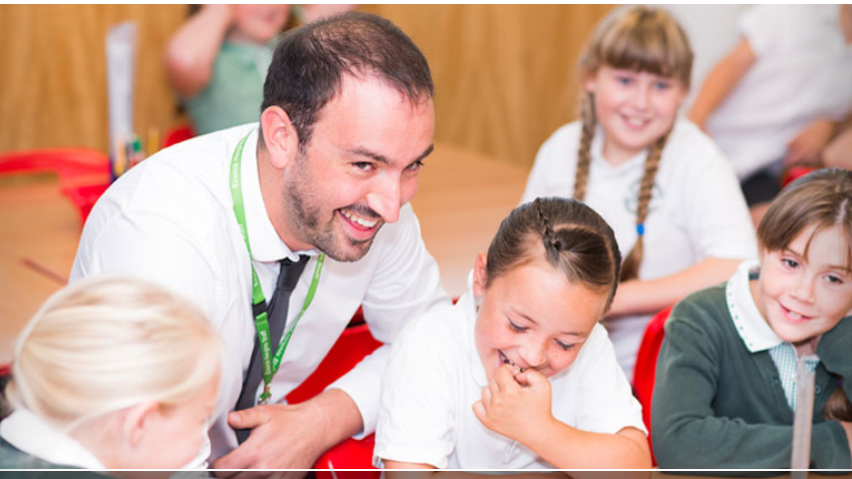 Research which generates new understandings about writing and the teaching of writing
5
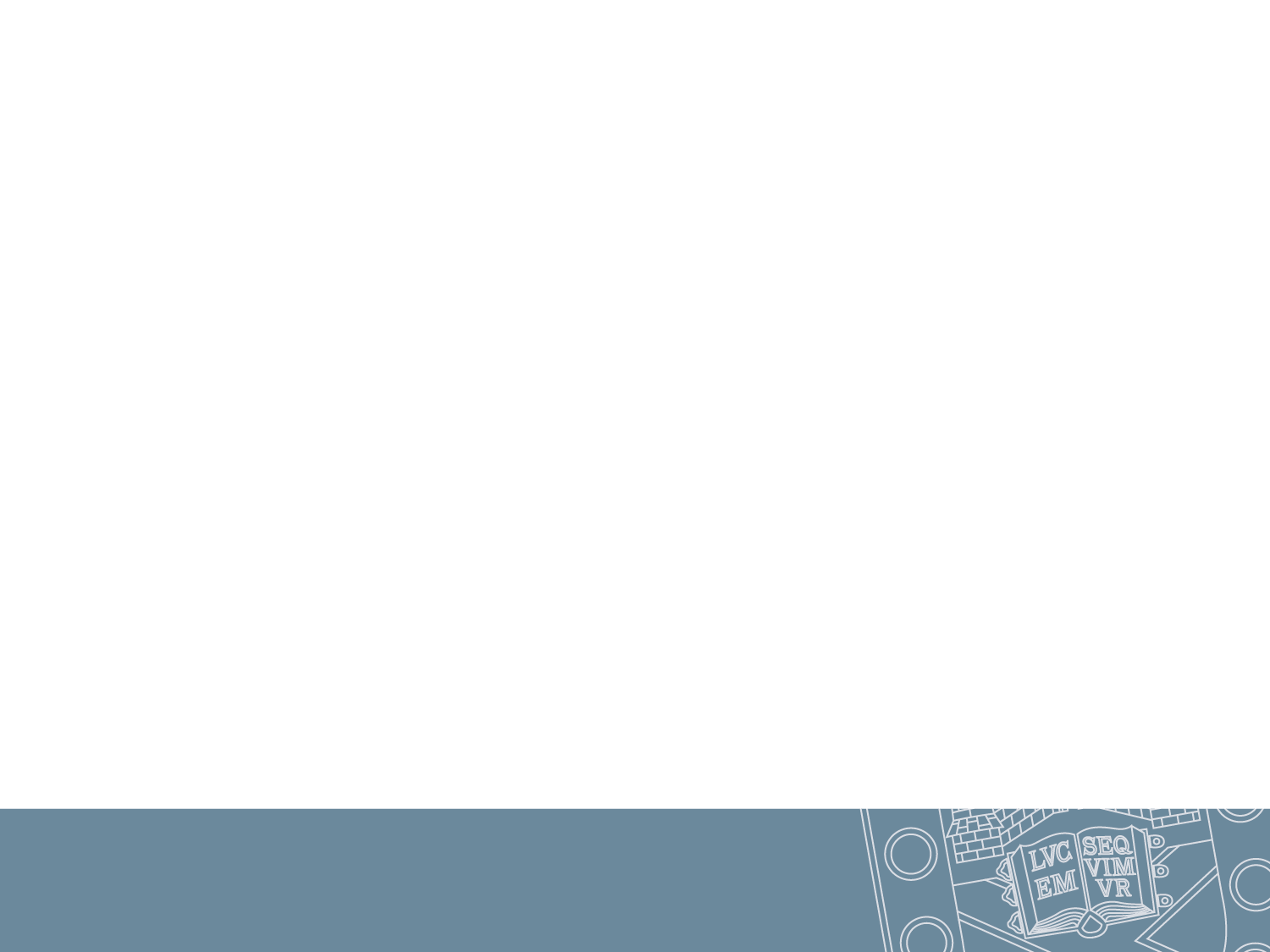 The Exeter Approach: A Way of Teaching Writing
A sequence of studies investigating how embedding grammar within the teaching of writing and reading influences learning outcomes
A pedagogical model founded on cumulative robust empirical studies (Myhill, Jones, Lines and Watson 2012)
It draws on many of the good practices already commonly used in the teaching of writing: drafting, revising, editing;  creative stimuli for writing; peer collaboration; the scaffolding of writing tasks…
It constantly makes links between reading and writing…
The goal is to support young writers in developing a ‘repertoire of infinite possibilities’ for writing, and to have confidence in questioning a text linguistically.
6
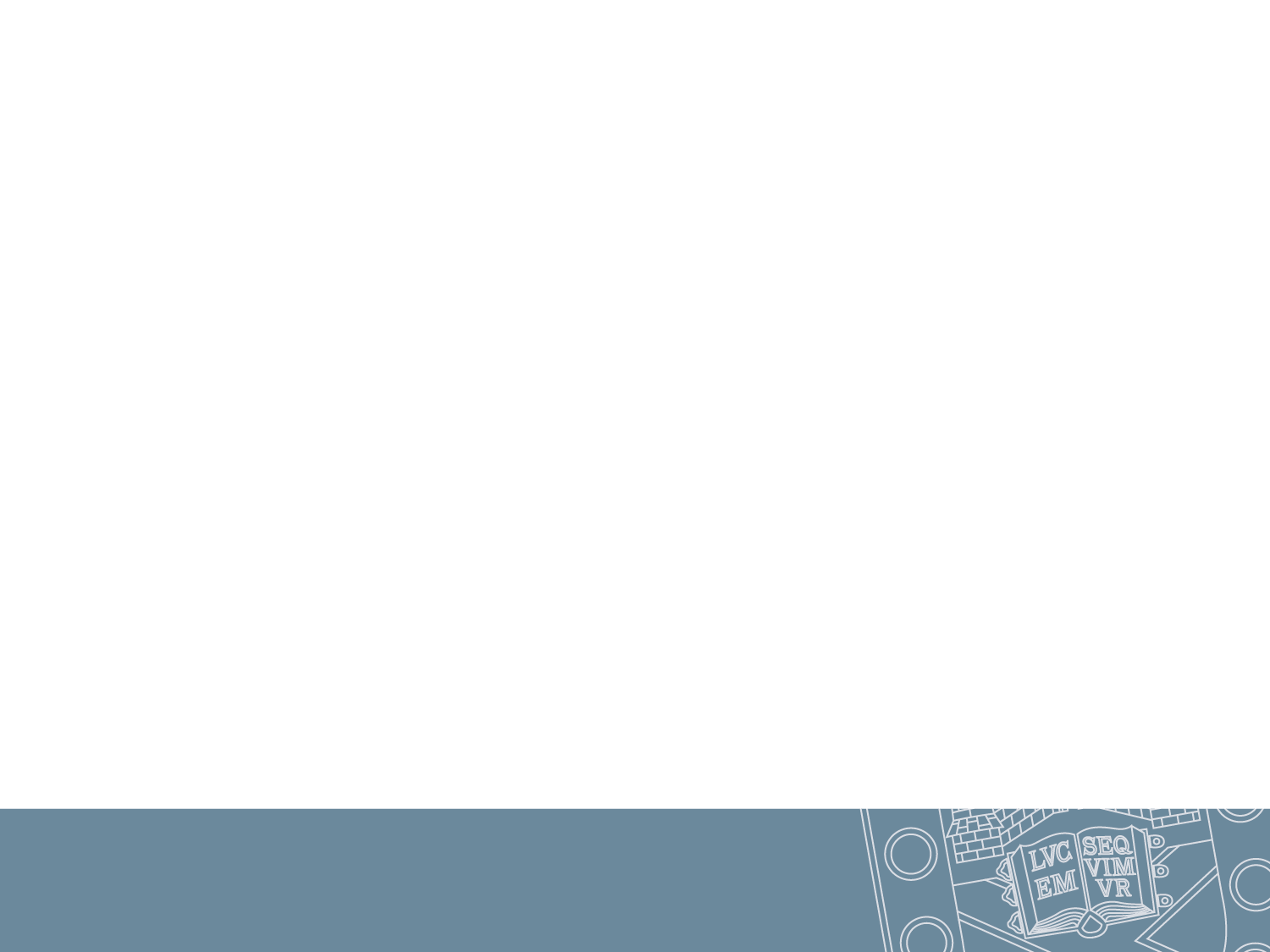 LEAD Principles
7
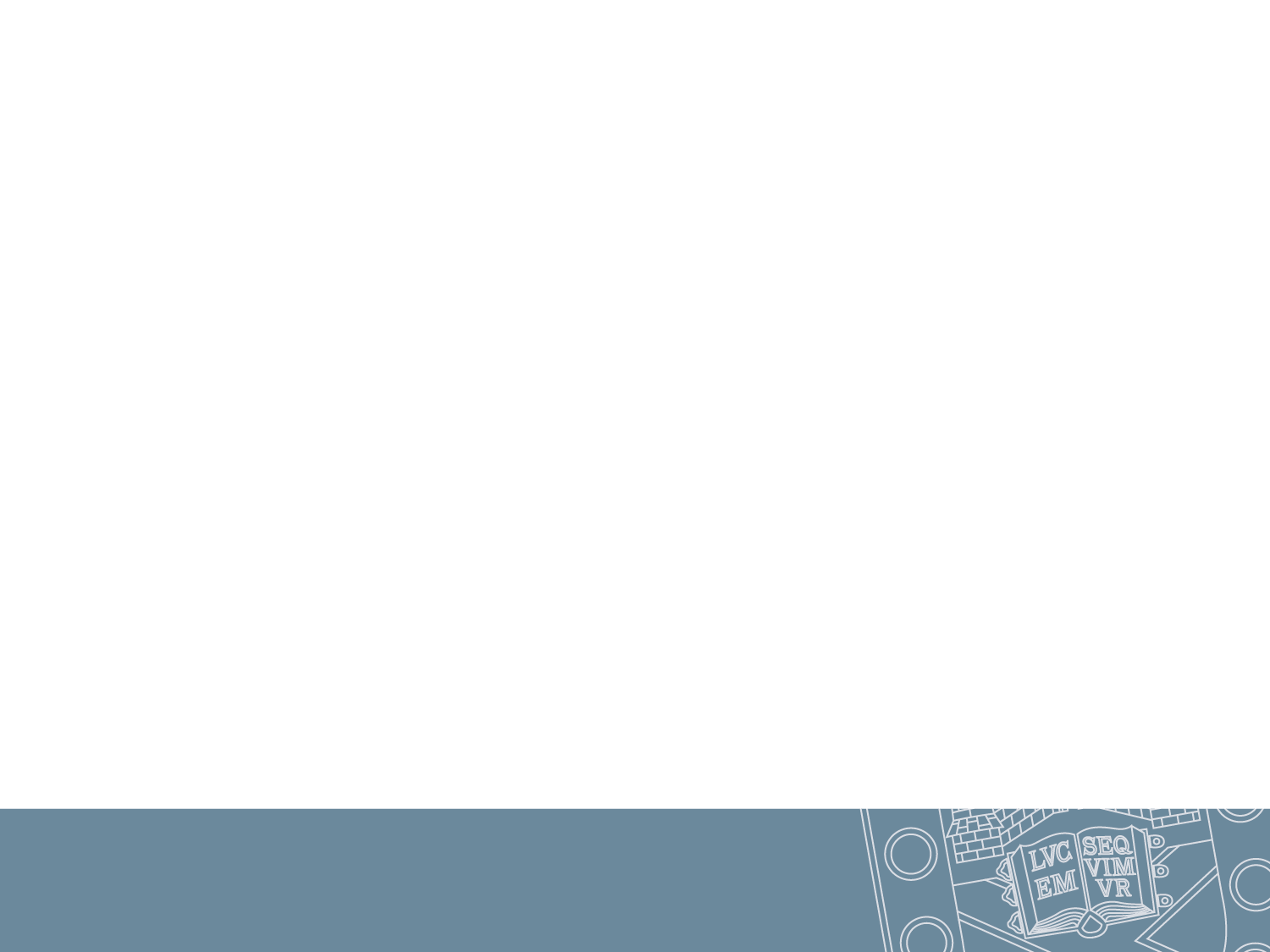 Talk for Learning
‘reading and writing float on a sea of talk’ (Britton 1983:11)
Our research shows that the quality of the talk which surrounds the attention to writing is critical
It is where learning transfer happens
It links to broader awareness of the importance of talk for learning across the curriculum, and the role of dialogic, exploratory talk
8
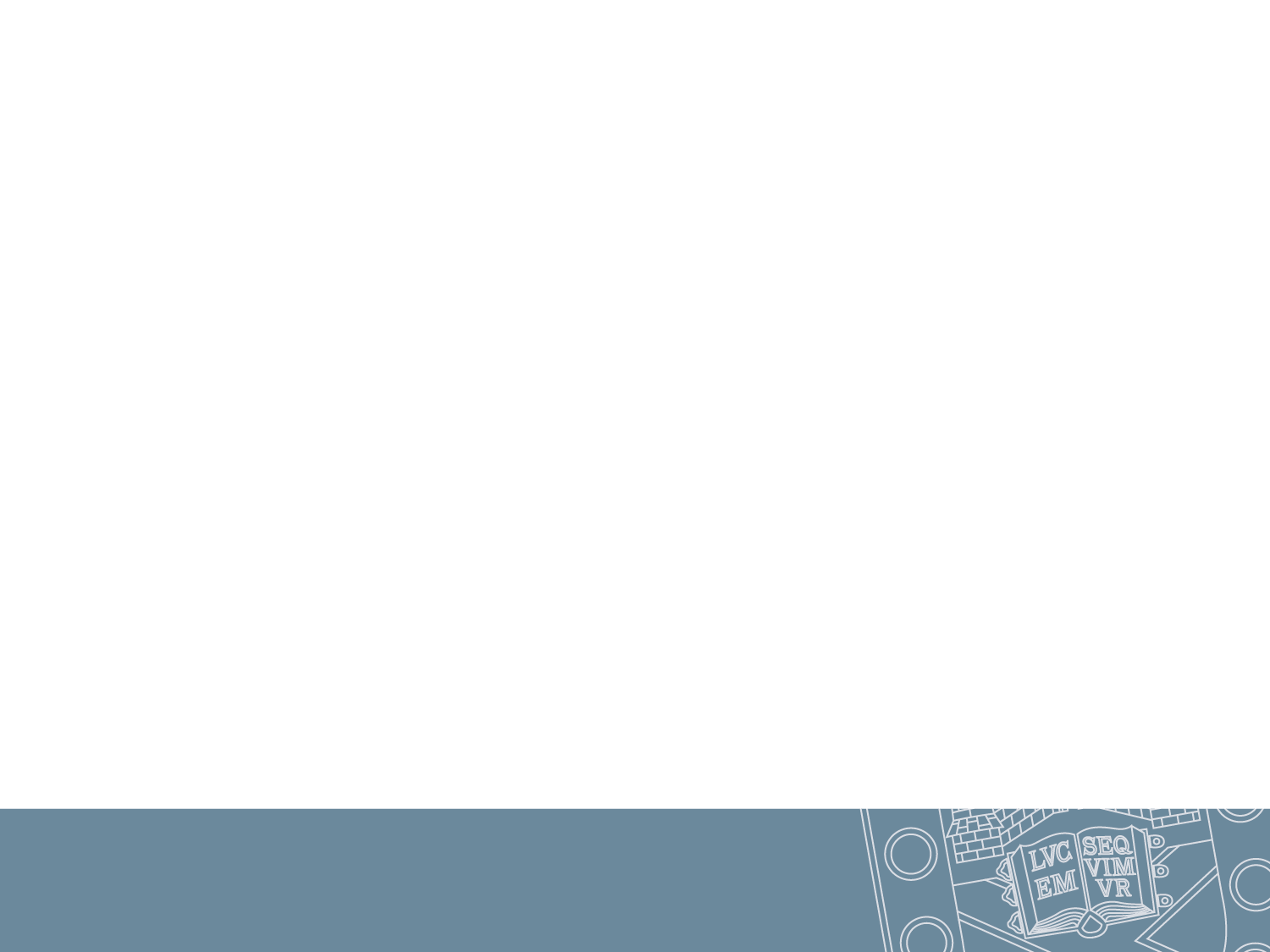 Talk for Writing
Talk is often used to support writing, but it is usually talk for writing: talk to generate ideas or to rehearse ideas
The talk we are most interested in here is (metalinguistic) talk about writing which develops more specific understanding of the relationship between language choices and making meaning in writing
Metalinguistic talk = not just using language, but talking about how language is used
We use the term metatalk to describe this talk
9
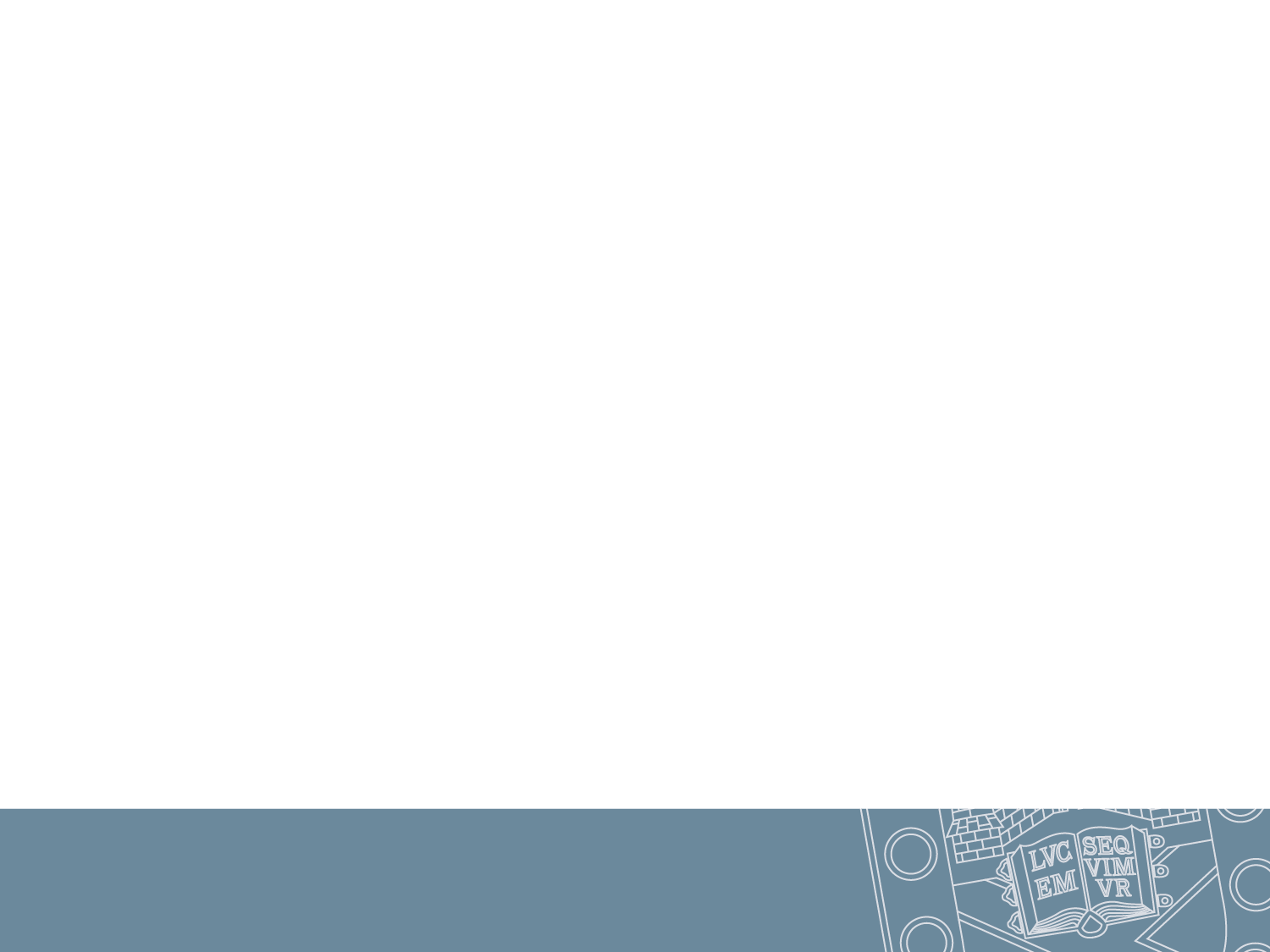 Talk about Writing
A specific kind of (meta)talk about writing with a focus on language use
It encourages the articulation of thinking about linguistic choices
It is a way of exploring the relationship between a writer’s authorial intention, the linguistic choices which realise that intention, and the intended effect on the reader
It is a pedagogical tool which, through enabling and encouraging this verbalisation of choice, allows teachers to determine and extend the level of metalinguistic thinking and understanding that students have developed
It is dialogic: it can be used ‘to teach students to think—to make knowledge’ (Resnick et al 2015) and to ‘open up discourse space for exploration and varied opinions’ (Boyd and Markarian 2015: 273).
10
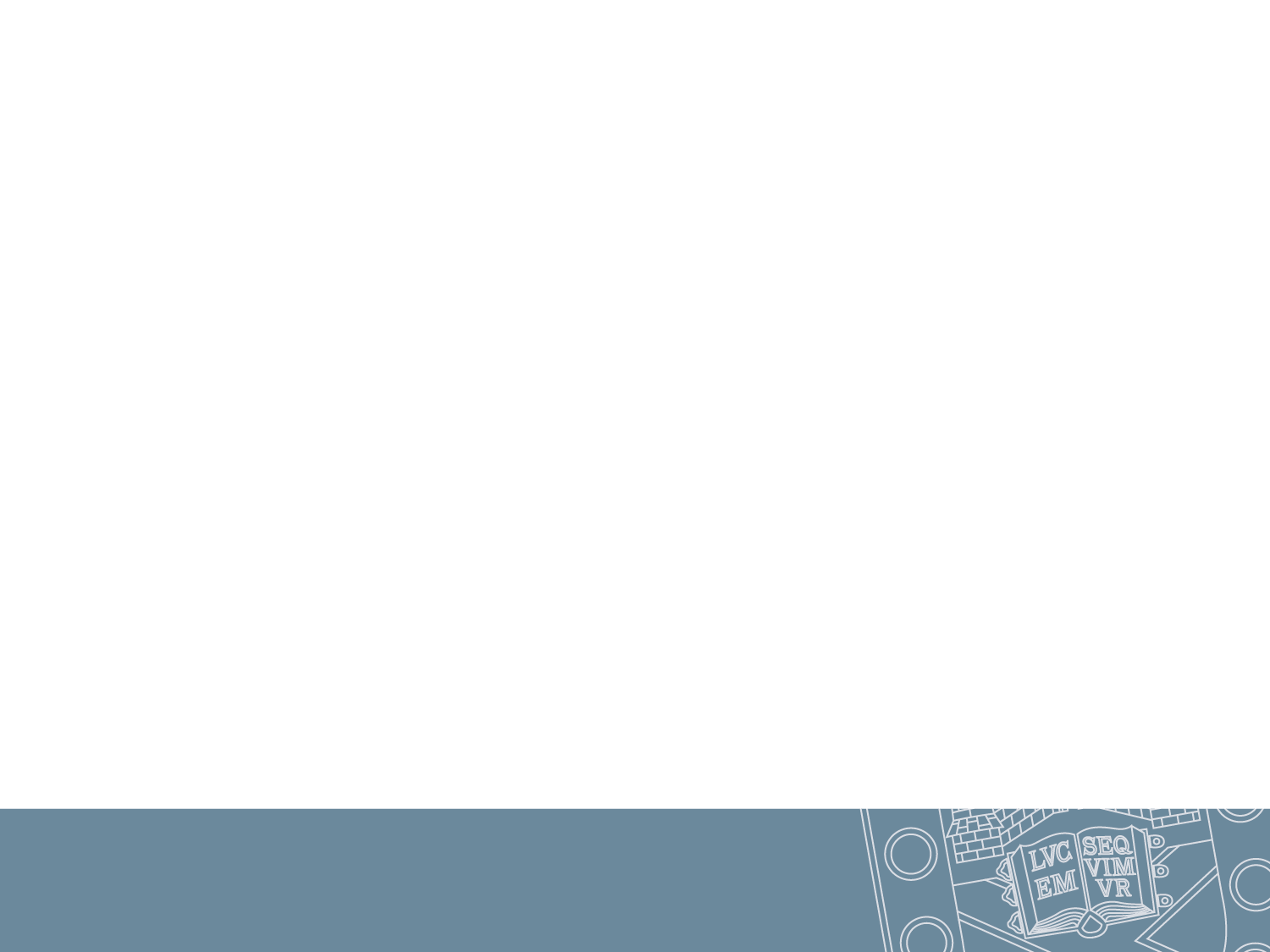 Malorie Blackman explains the choices she makes as a writer
http://www.bbc.co.uk/programmes/p011mxd6
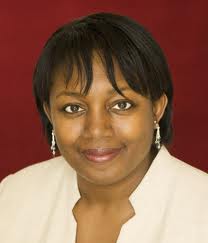 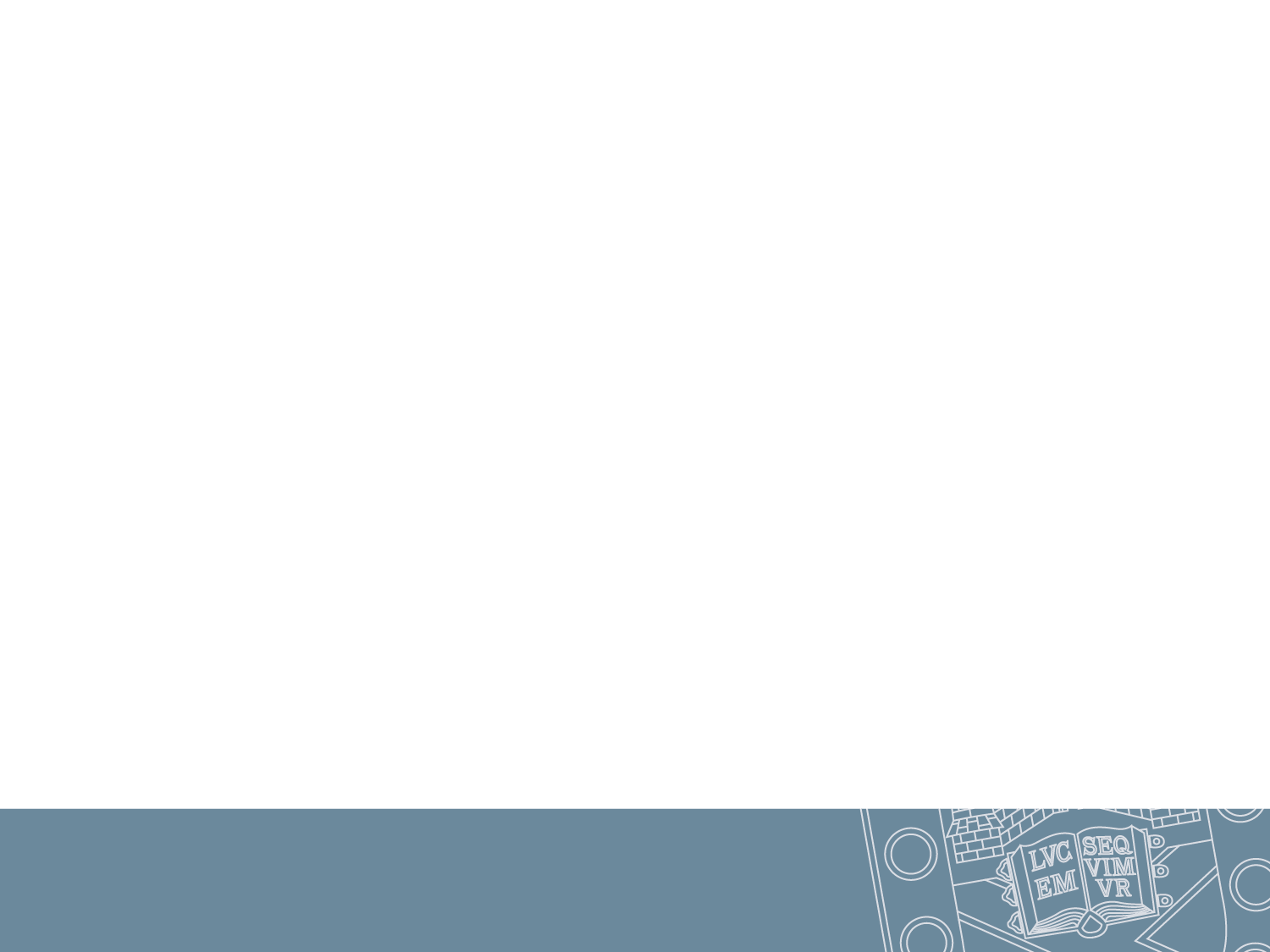 Metatalk is a way of exploring the relationship between a writer’s authorial intention, the choices which realise that intention, and the intended effect on the reader.
How can I describe this character? What do I want to say about the setting? What words shall I use here? How shall I sequence these sentences?
What do I want to achieve? What is the purpose of this task? Who is the audience?
Authorial Intention
Metatalk 
about 
Writing
Writing choices
Through metatalk, teachers help students to make connections between these things. But making these connections in a meaningful way is also challenging!
What effect do I want these choices to have?
Intended effect
12
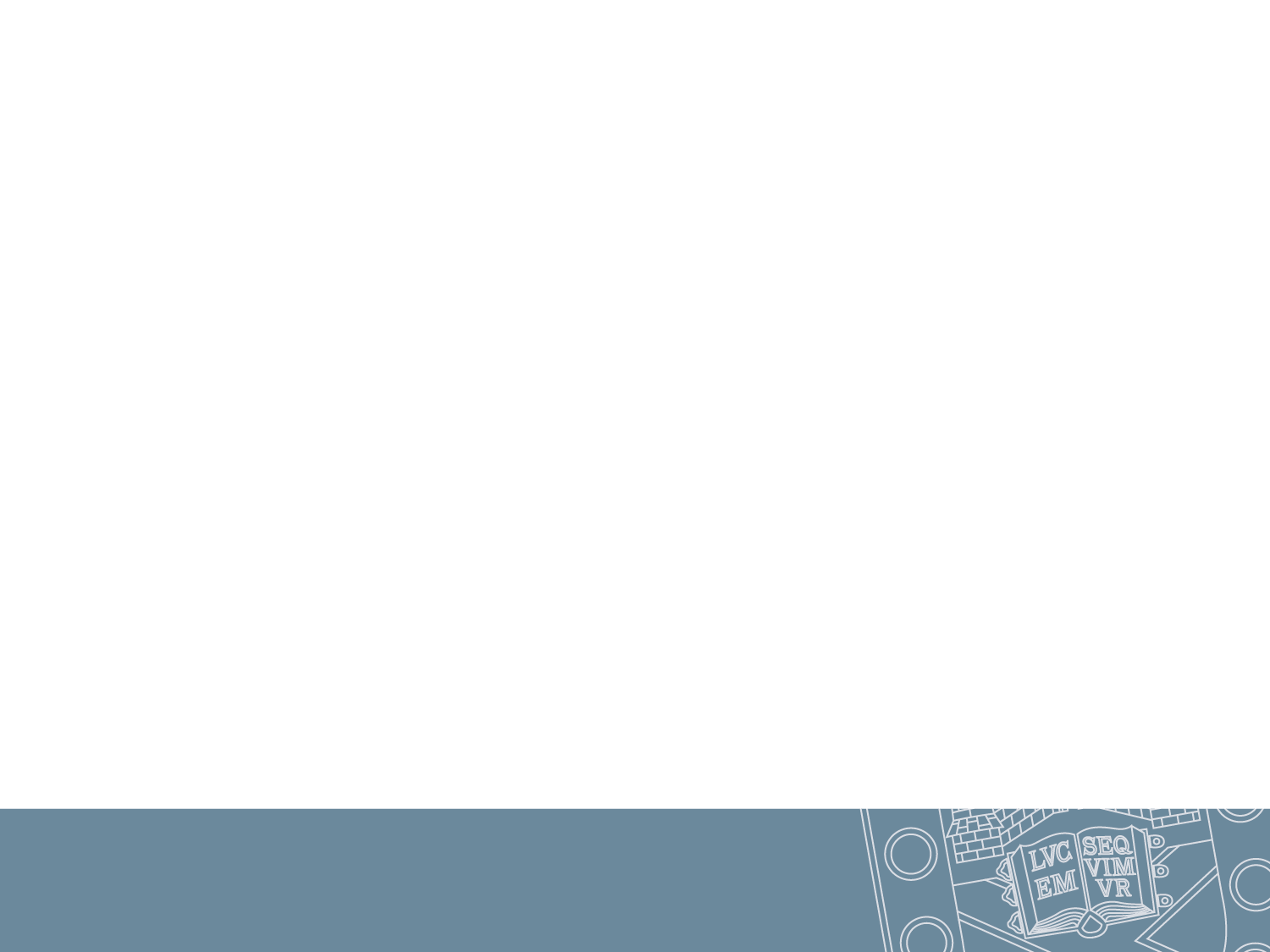 Teacher: … So, let’s look at this quote now: ‘Mr Wormwood was a small, ratty looking man…’ What kind of person do you think Mr Wormwood is? From that description? 
Sam: He’s quite an untidy person 
Teacher: He looks quite untidy. You’ve taken something physical, but what kind of person is he? 
Suzie: He’s small
Teacher: He’s small, again, you’ve taken from the description. Read between the lines. 
Brooke: I think Mr Wormwood is a bit of a dirty man. 
Teacher: Ok, why do you think that?
Brooke: In the text it says that he has a ratty moustache
Teacher: And what do you think of when you think of ‘ratty’? 
Brooke: Like he’s really dirty…has a lot of food in it when he’s been eating
Teacher: Good - it doesn’t say Mr Wormwood is a dirty man, it says that he has a thin, ratty moustache, and that has given the idea that all is not quite as it seems with this man.
Are any of these connections being made here?
13
Developing Metatalk
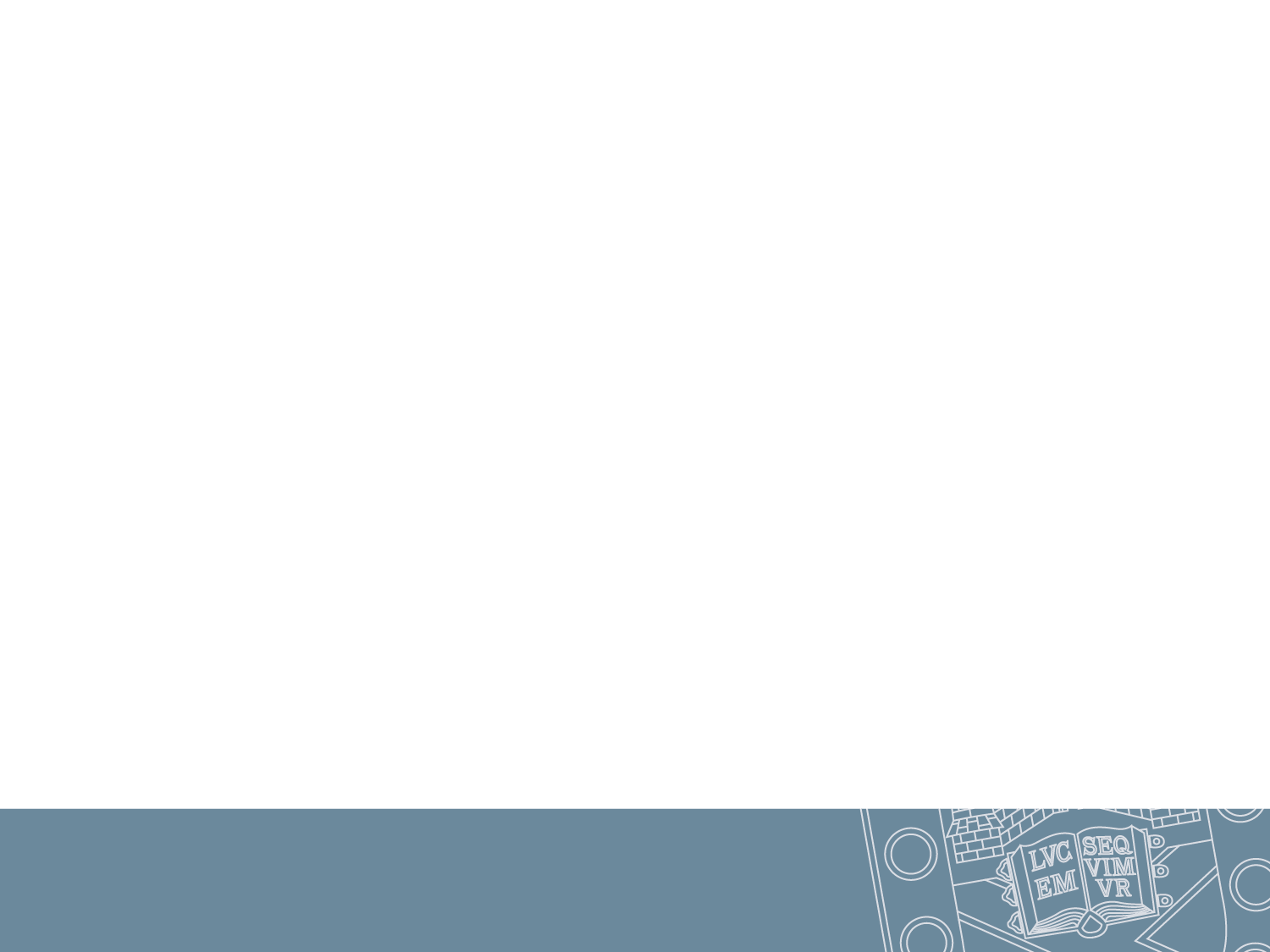 This project will involve developing metatalk about writing in your classroom (with support from us!)

Developing the quality of metatalk – teachers and students 
Developing a range of strategies and activities which promote metatalk for writing

We won’t ask you to teach SoW or deviate from your own writing SoW, but to work on developing opportunities for/ the quality of metatalk for writing in your lessons. 

Do you already use meta/talk about writing in your classroom?
14
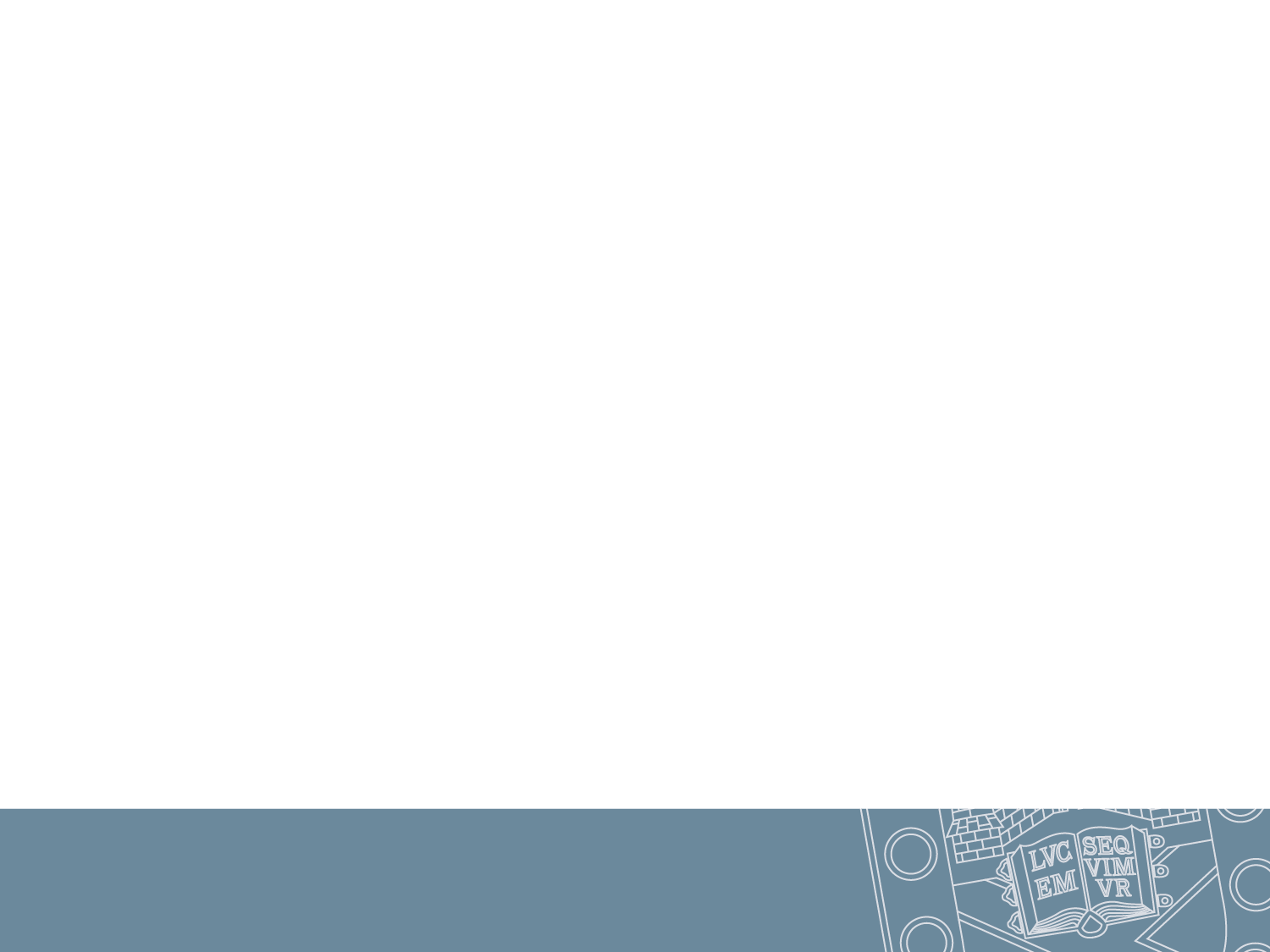 Lesson Example: Establishing Character
Planning for Metatalk and Writing
Questioning Model Text

Whole class teacher led talk about feature/s in model text; questioning writer’s choices; modelling metatalk about writing
Write, Share and Respond

Individual or collaborative writing.
In pairs, students verbalise and explain their choices; students respond to peer writing; students develop metatalk about writing
Consolidate and Reflect
Opportunity to share and reflect on writing as a whole class; class reflection on metatalk
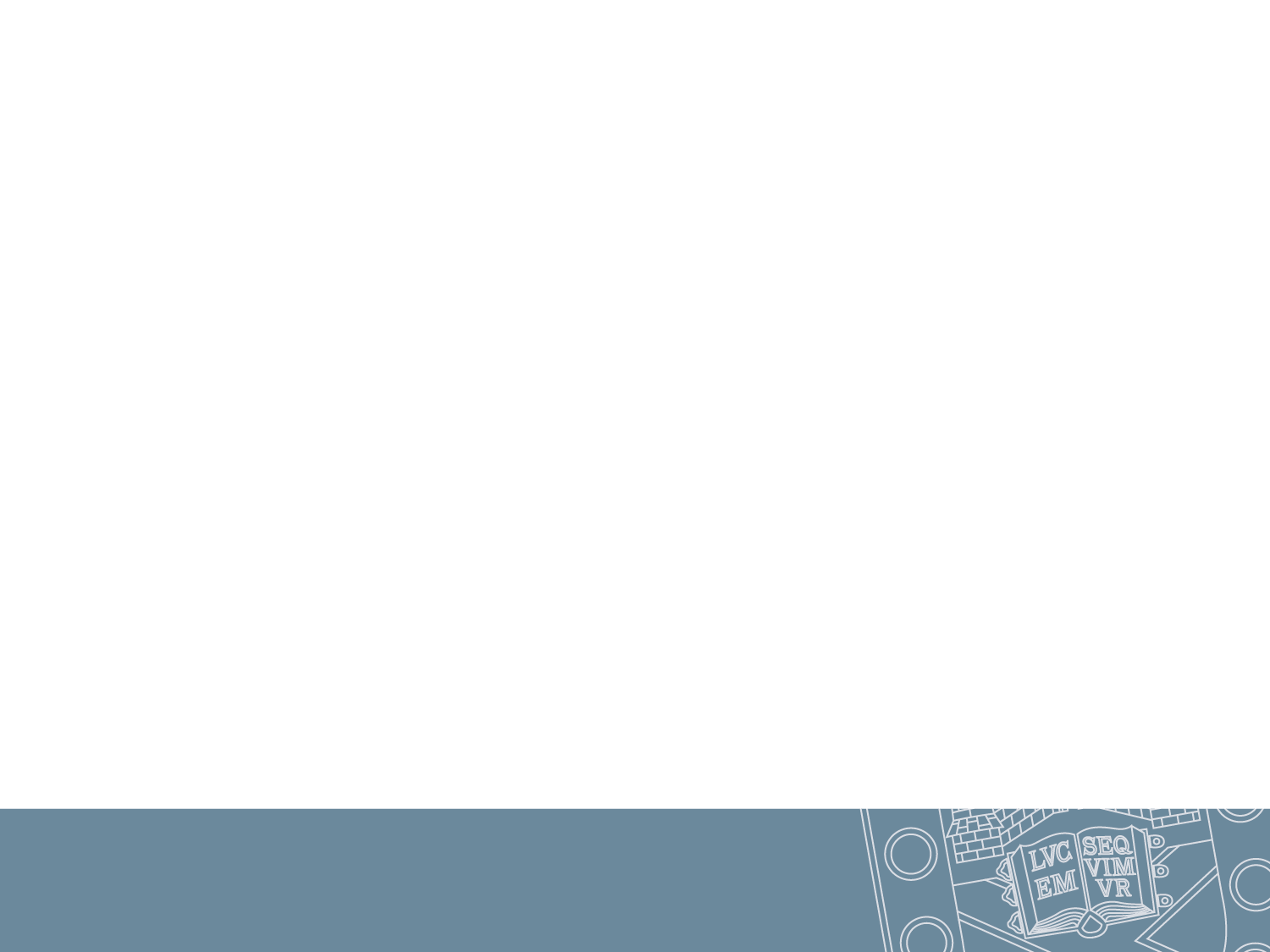 Developing Teacher and Student Metatalk
Developing Metatalk: Questioning
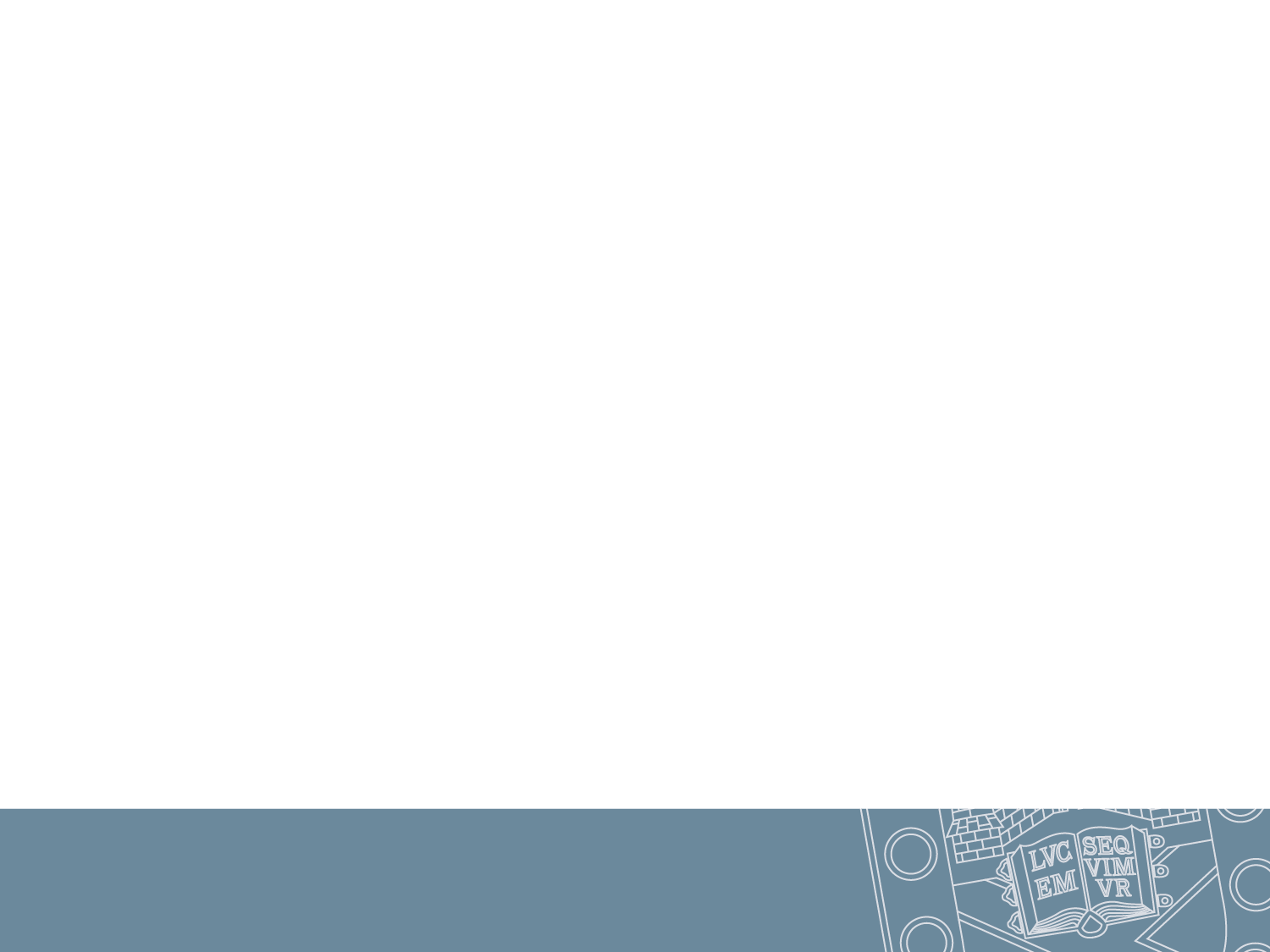 A lot of older research on teacher questioning distinguishes between closed questions (bad) and open questions (good)
More recent research suggests this is too simplistic and much more complex things are happening in sequences of questioning/discussion led by teachers.
What is more important is listening to what a child’s response tells you about their understanding, and shaping questions to extend and clarify from that point.
It is also important to be clear what learning the questioning is trying to achieve.
Classroom discussion is a live in-the-moment event and highly complex.  It is one of the most sophisticated things that teachers do.
Analysing the strengths and weaknesses of teacher-led talk is helpful in thinking about how to strengthen classroom talk, and what to avoid.
But it is not a criticism of teachers: it is almost certainly impossible to lead a lively episode of classroom talk and not have questions or comments which could have been better.
18
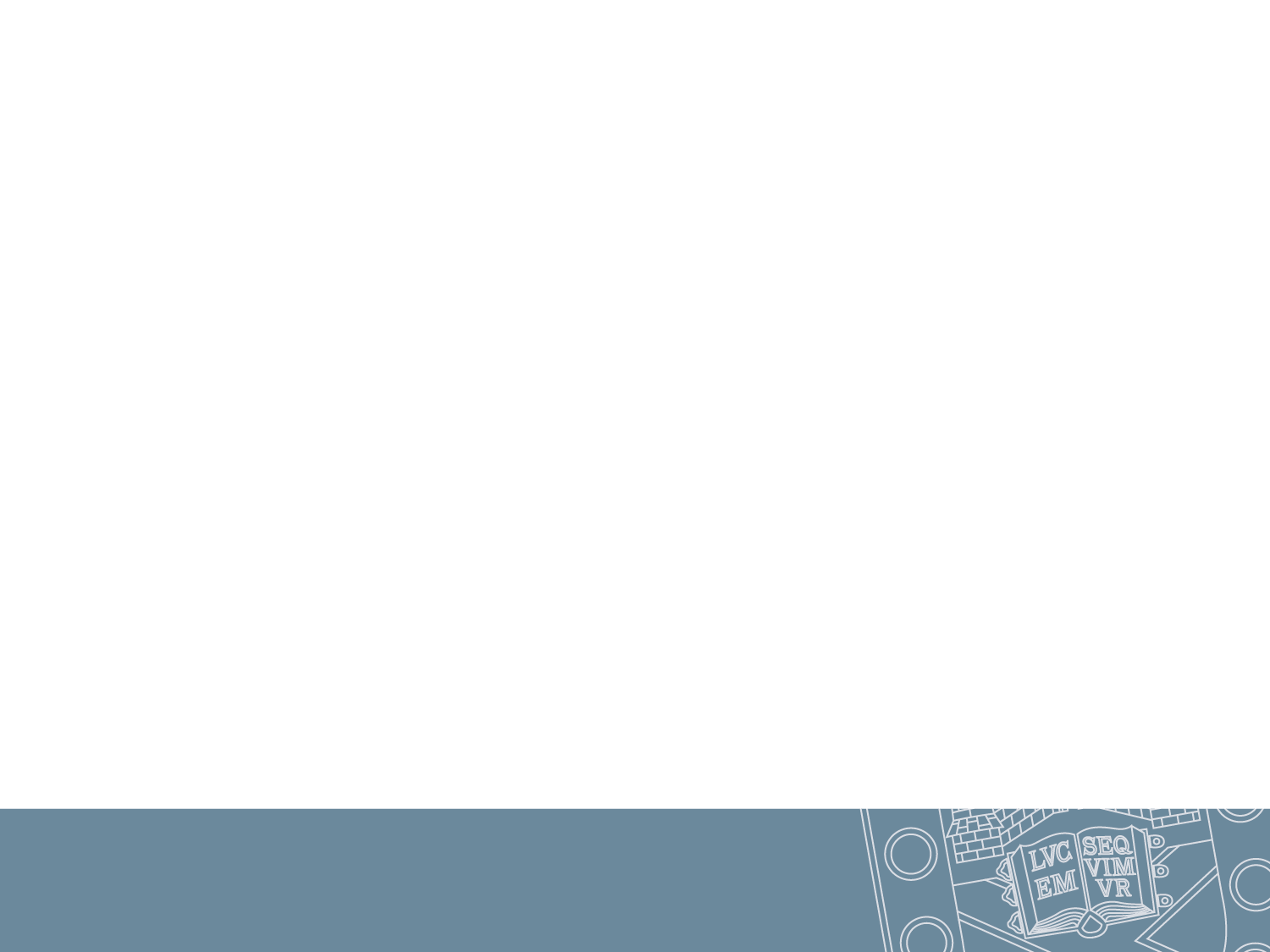 What do you notice about the questions and comments here?
Kim:	Jewelled? 
Teacher:	Yeah, jewelled? Dan?
Dan: 	Pearl 
Sarah:	Embroidered 
Teacher:	Embroidered. Now, going back to what Dan said, is pearl an adjective? What is pearl? It’s a noun. So you’ve actually modified it with another noun instead of an adjective, which is fine. This is just an example of a structure you can use. Now I’m going to say, ‘the shimmering…’ What does shimmering mean? Someone put their hand up and tell me, please. Kim?
Kim: 	Sparkling, 
Teacher:	Sparkling, good, well done. So, ‘the shimmering necklace’. So that’s my noun, and now I want a relative clause.
What have the students learned about writing through this talk episode?
Missed opportunities?
Metatalk is a way of exploring the relationship between a writer’s authorial intention, the choices which realise that intention, and the intended effect on the reader.
19
[Speaker Notes: Teacher modelling her own composing choices; invites suggestions for an adjective to describe a necklace]
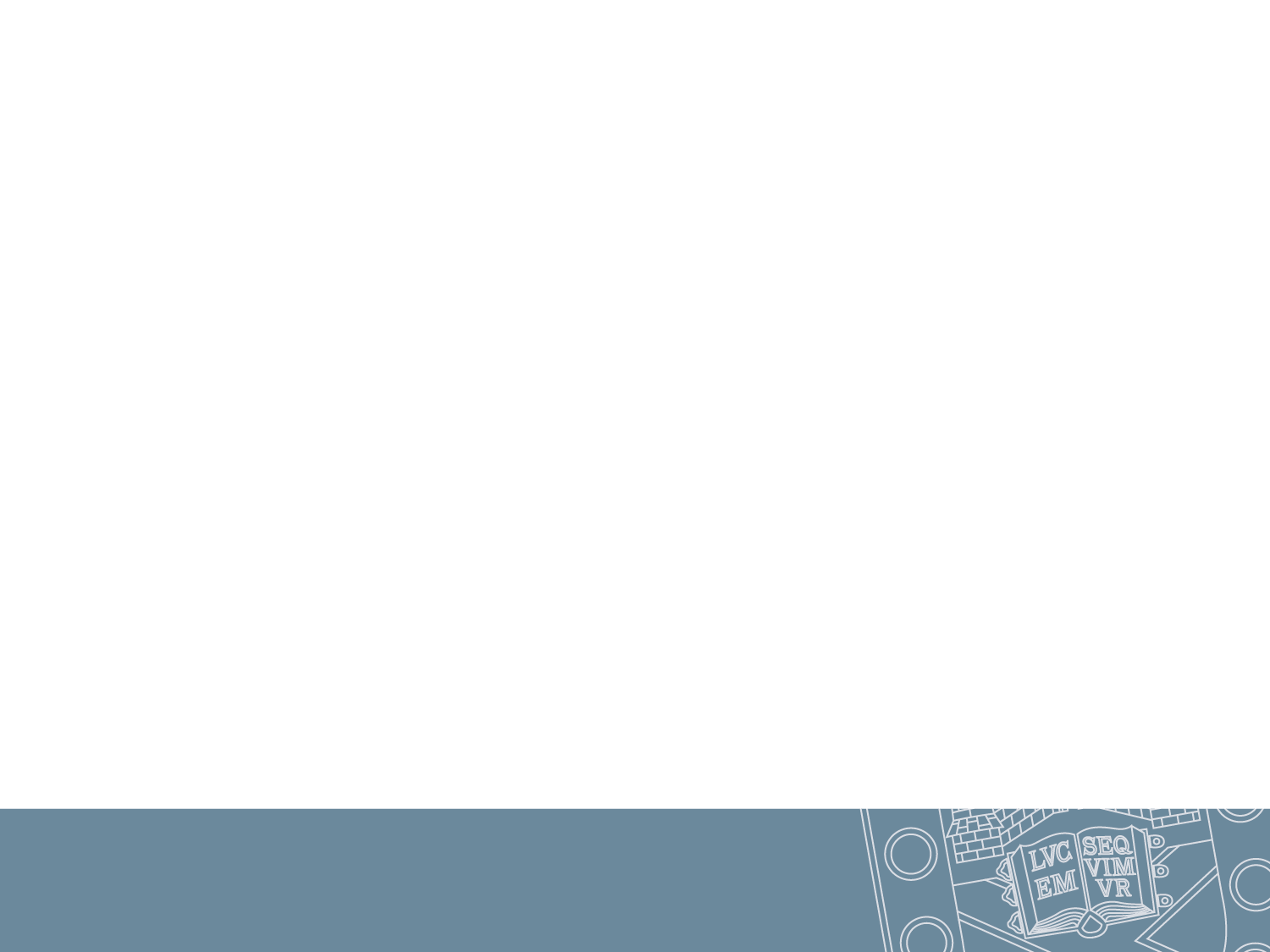 Jo is sharing two sentences in her Arthurian story draft where she thinks she has created a strong visual description with noun phrases.

Jo: 		I’ve written two here: ‘Merlin sat there unblinkingly at the old man, he was also staring intently at Merlin’s stiff, rigid face’. And the second one is ‘Sunlight streamed through the moth-bitten curtains, and flooded the desk with almost unnatural light’.
Teacher: 	Oh, I like that one, ‘the moth-bitten curtains’…and you’ve done what we were talking about this week, haven’t you – combining the noun and the verb to make an adjective. Oscar, can you read yours? 

The teacher misses an opportunity to explore Jo’s thinking about her choices, or to model (meta)talk by suggesting why the images are successful.

How might you have responded to Jo?
20
Developing a Repertoire of ‘Talk Moves’
21
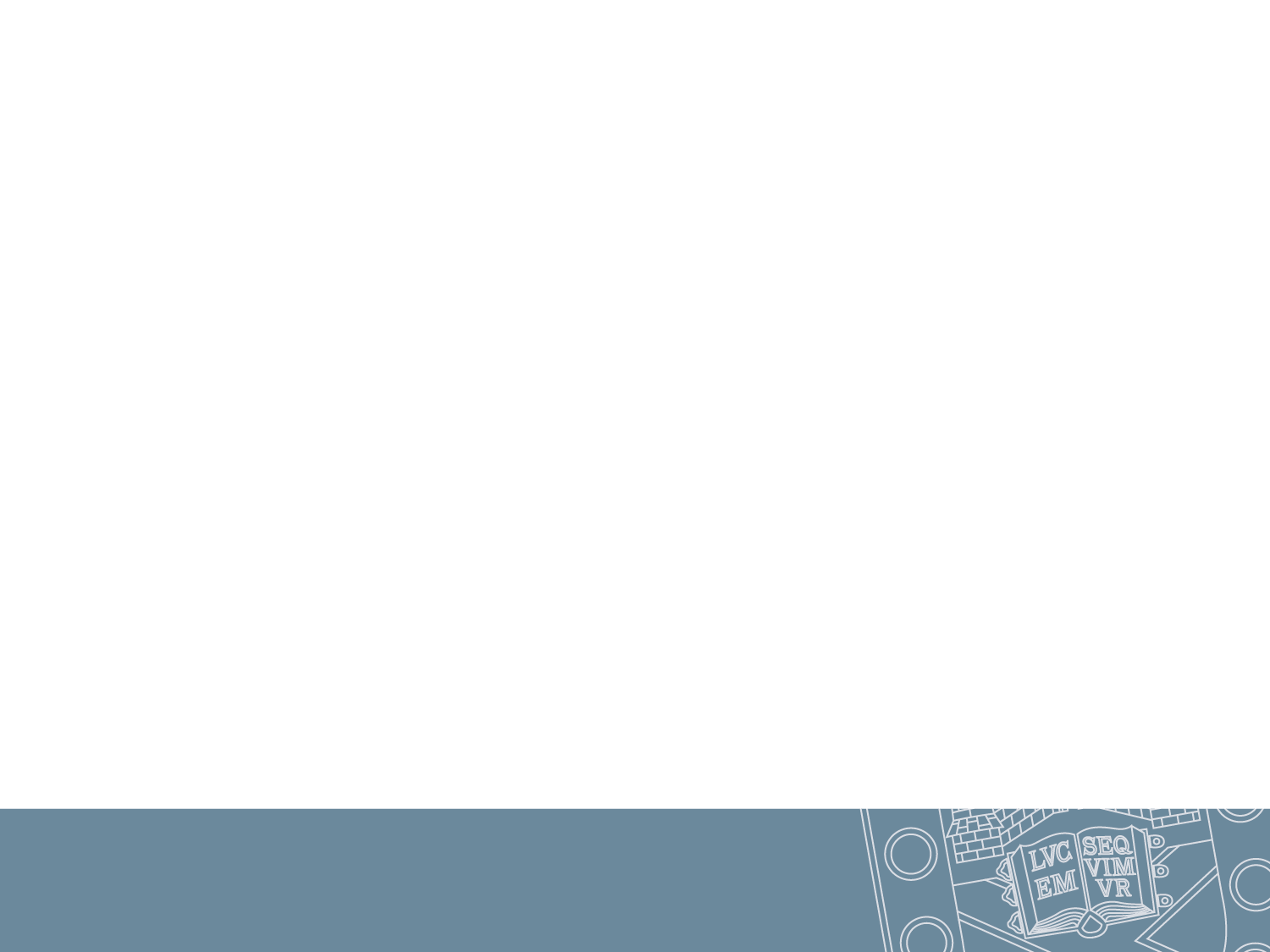 Teacher: 	What is the subject of the sentence? 
Student: 	The sword 
Teacher: 	Why do you think he’s chosen to do it this way round? Why has he left the shining sword – the subject - until later in the sentence?
23
[Speaker Notes: Closed question to establish understanding of the where the subject is, in order to create space for the subsequent discussion of the effectiveness of a subject-verb inversion.  The second question is an opening up question.]
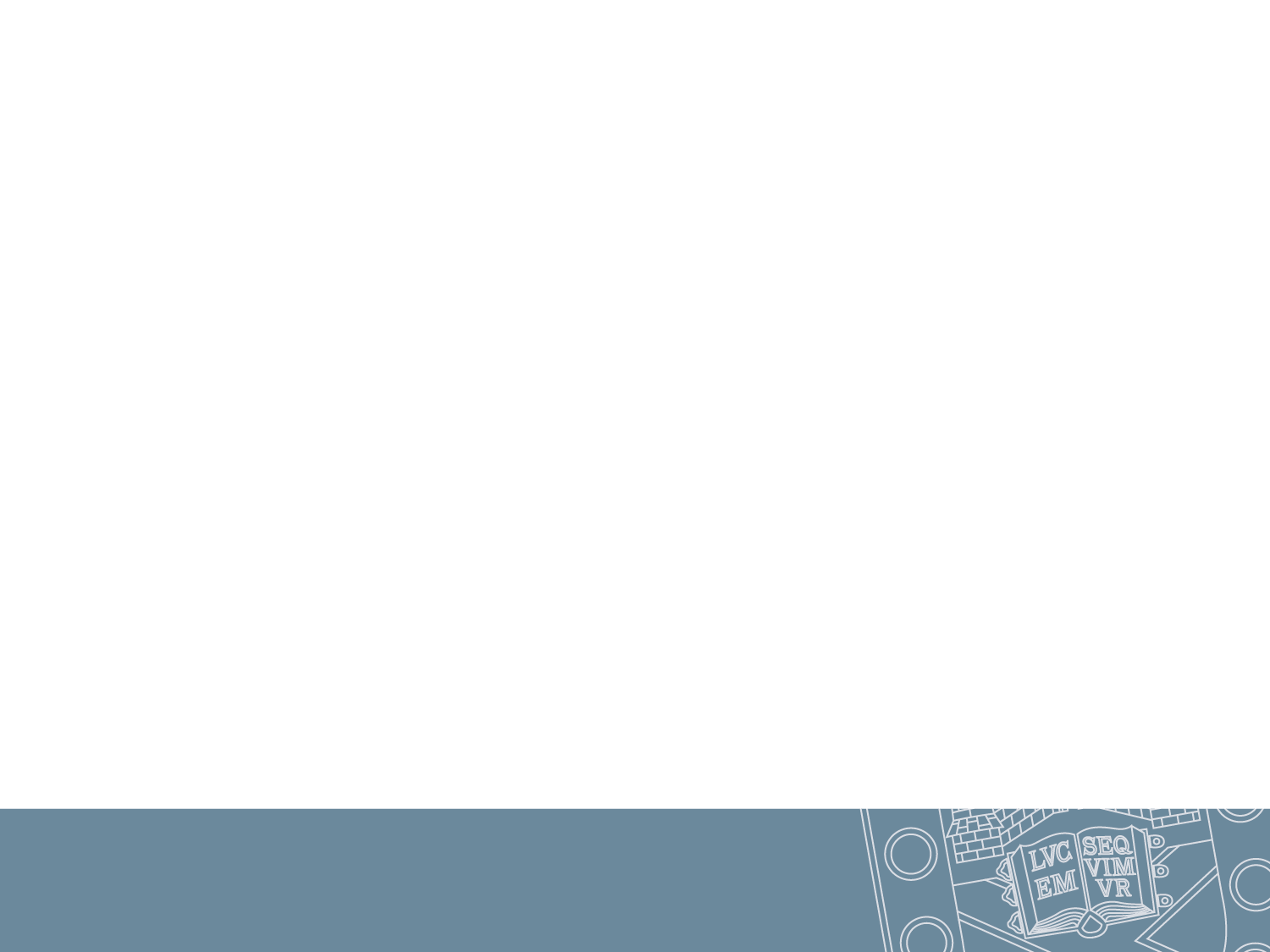 Teacher:	So, is it the word ‘shiver’? What is that precise vocabulary that you’re going to use? What is the punctuation that’s going to let you pause for effect? What is it that’s going to get you to ‘boom’ out their voice? They’re the things that you need to now think about. Is it going to be a dragon? Is it a troll? Is it a unicorn? What magical, mythical creature is your thing going to be? It’s up to you to decide but now I want you to think about how they’re going to act. If mine was a dragon, I need to think about my noun phrases – what kind of dragon? How am I going to describe my dragon?
24
[Speaker Notes: Thinking time before writing]
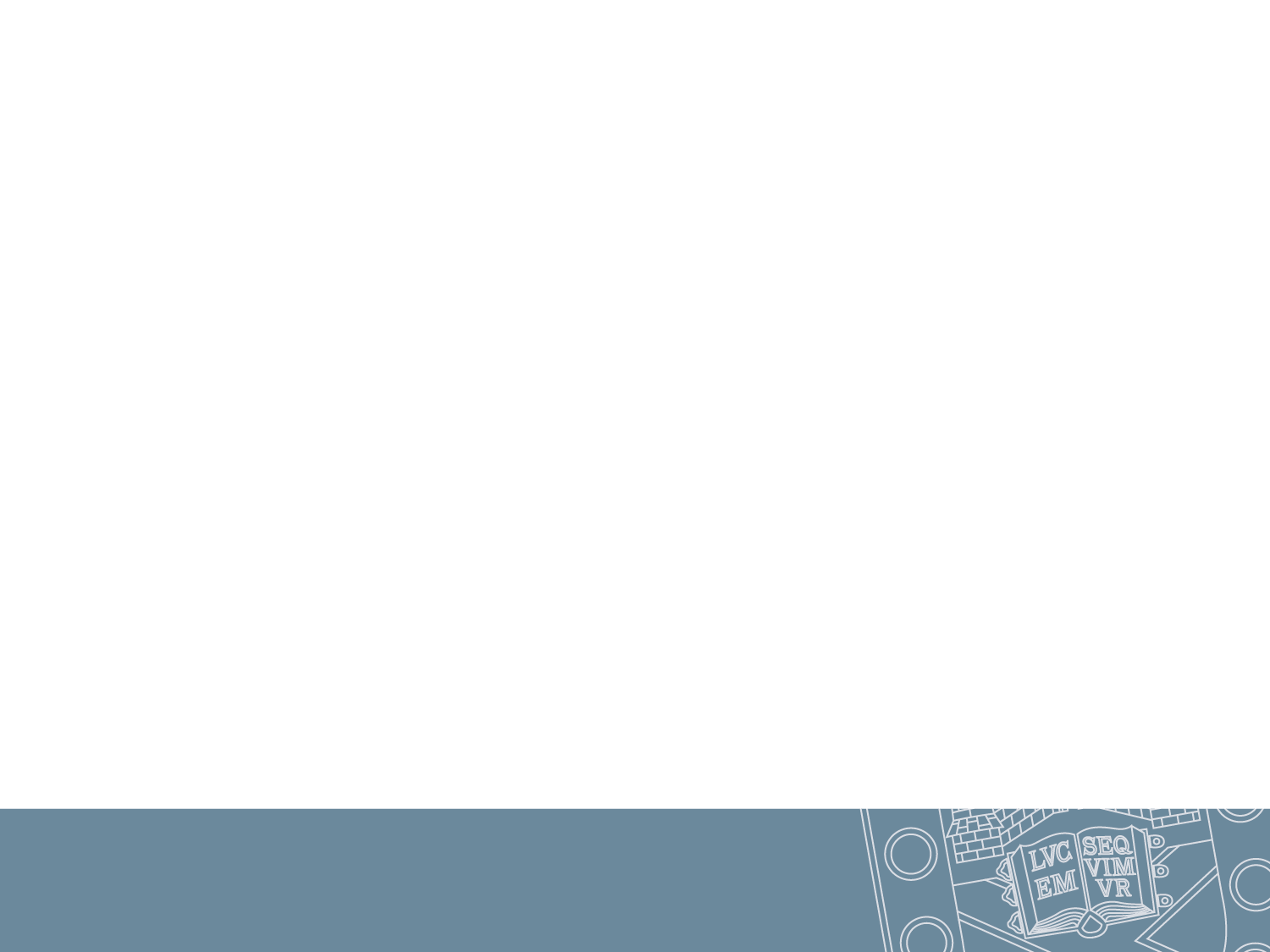 Student: 	And she’s wearing a gown of wine-red.
Teacher: 	OK. Talk about that a bit more?
Student: 	She wouldn’t wear a white dress.
Teacher: 	Why?
Student: 	Because if you was not evil, you would like wear yellow.
Teacher: 	Anyone got something else to comment on Anna’s wine-red colour?   	Ahmed?
Student: 	It’s like blood.
Teacher: 	Like blood.  So think carefully when it comes to yours, think about the 	colours your writing 	is using.
25
[Speaker Notes: Discussing the written description of witch Morgana based on a BBC Merlin episode.  Look at how the questions invite more elaboration.]
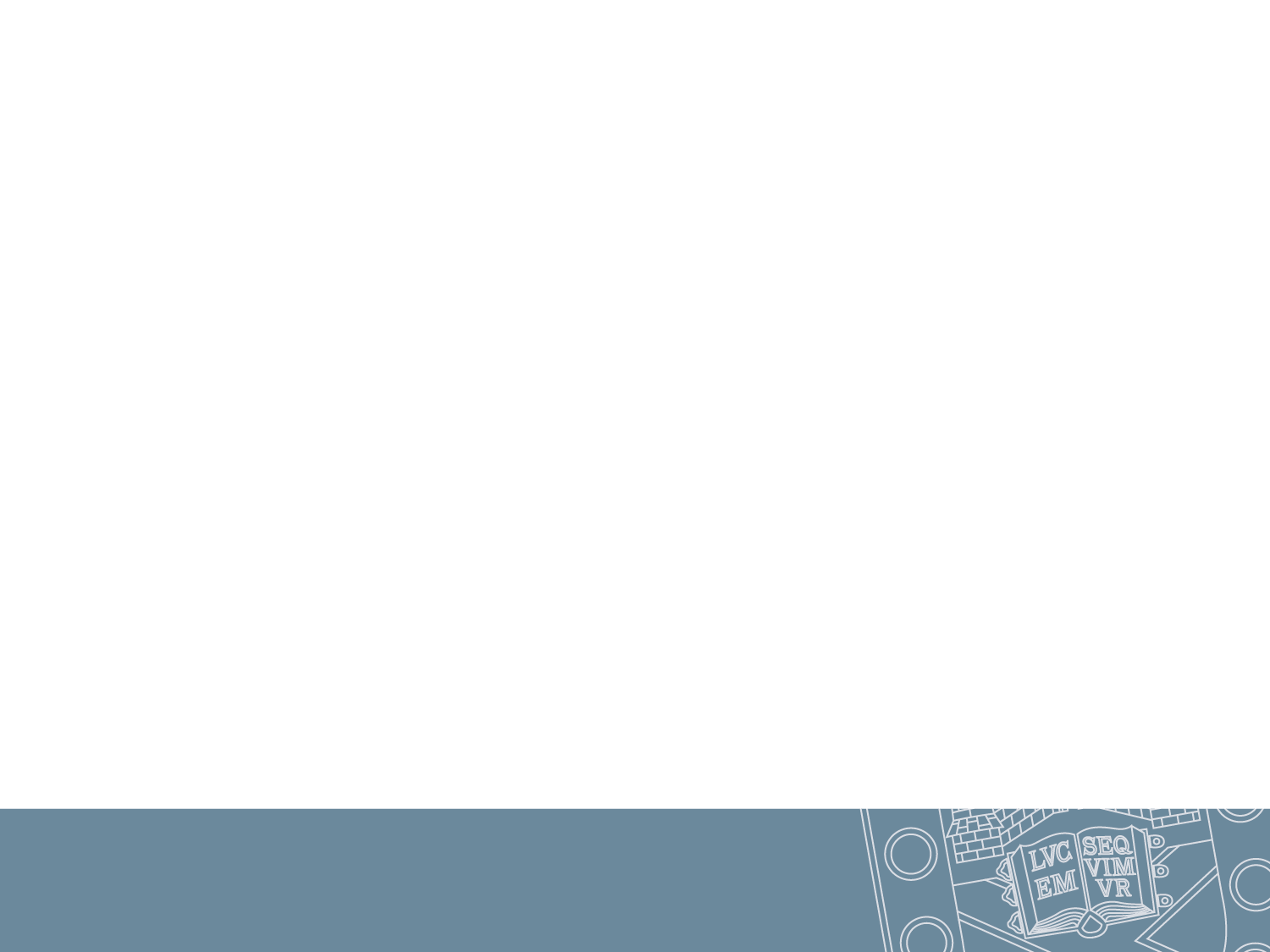 Year 9 lesson (age 13-14), on the novella Of Mice and Men by John Steinbeck: using the text as a springboard for writing, students create alternative descriptions of characters
 


Lucia:		I think one that didn’t work as well was ‘Crooks, a useless being 			of the world’. 
 
Teacher:		A ‘useless being’ of the world?
 
Lucia:		Yeah.
 
Teacher:		Okay, why?
 
Lucia:		Because I don’t know, it just... I don’t think it was as imaginative 			as the other one, as saying you’re a ‘useless being’ doesn’t 				really show anything else except for the fact that no one really 			likes you
Lucia shares her least favourite noun phrase
The teacher prompts Lucia 
to explain her choice
Lucia says that the choice ‘useless being’ doesn’t reveal much about the character
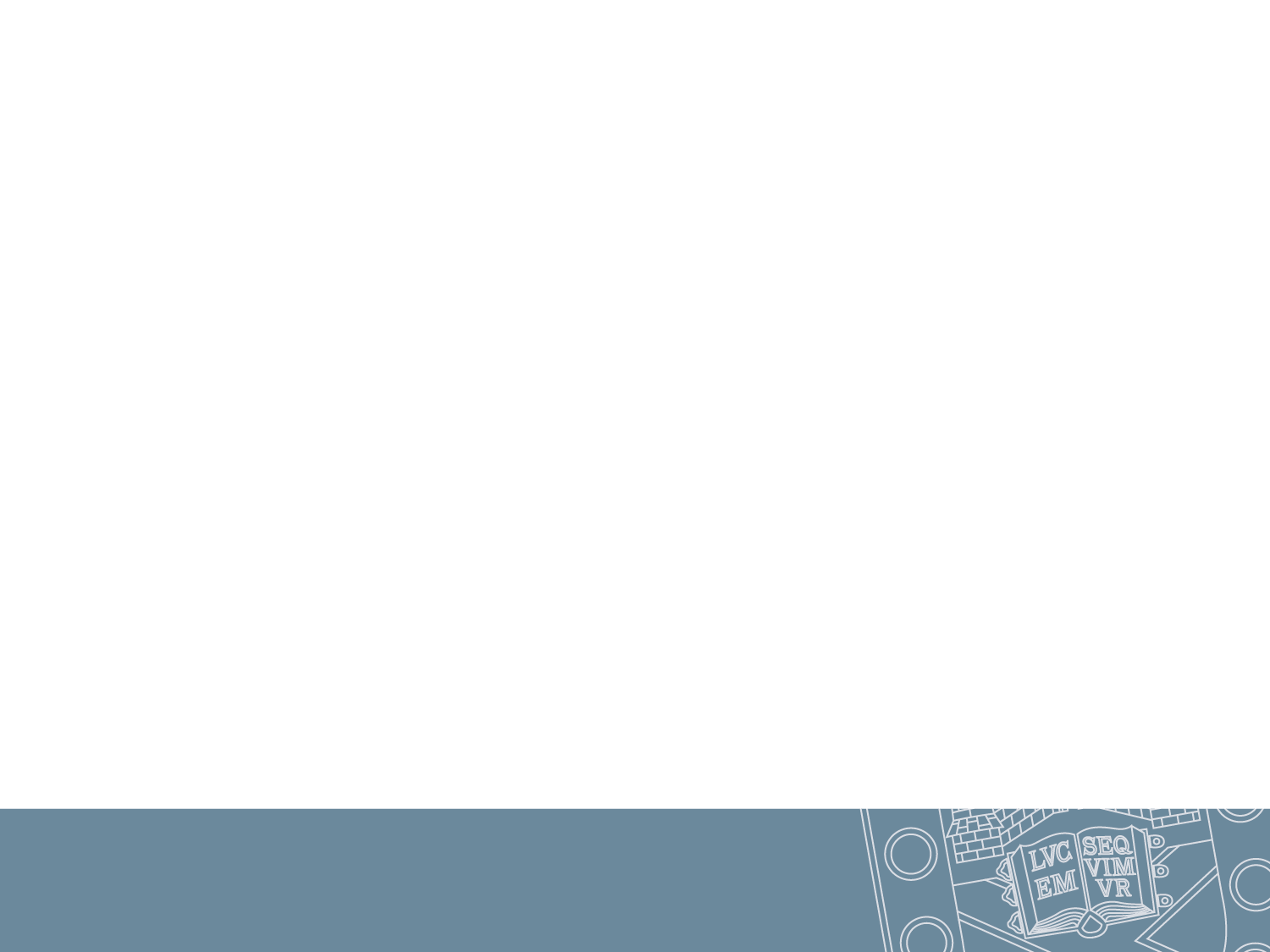 The teacher recalls prior discussion and prompts Lucia to consider its significance in more depth
Teacher:	You’ve... you’ve played around with the noun choice again 			though, haven’t you?  So we’ve thought about ‘man’, 			yesterday you thought about ‘failure’, we thought about ‘creature’, you’ve 	put in ‘being’, why ‘being’?
 
Lucia:	It’s kind of like... I don’t know, it’s kind of like a human but like 		lower down than a human, it’s like...
 
Teacher:	Yeah, it’s interesting, knocking off the... the ‘human’ being, 		the ‘human’ part before that.  There’s also a sense of 			absence...
 
Lucia:	…It can be, yeah, kind of means that you’re... you’re not like 		everyone else, you’re different...your soul isn’t connected 			up.
The teacher builds on Lucia’s response to highlight the absence of the pre-modifying ‘human’
Explores the significance of this linguistic choice
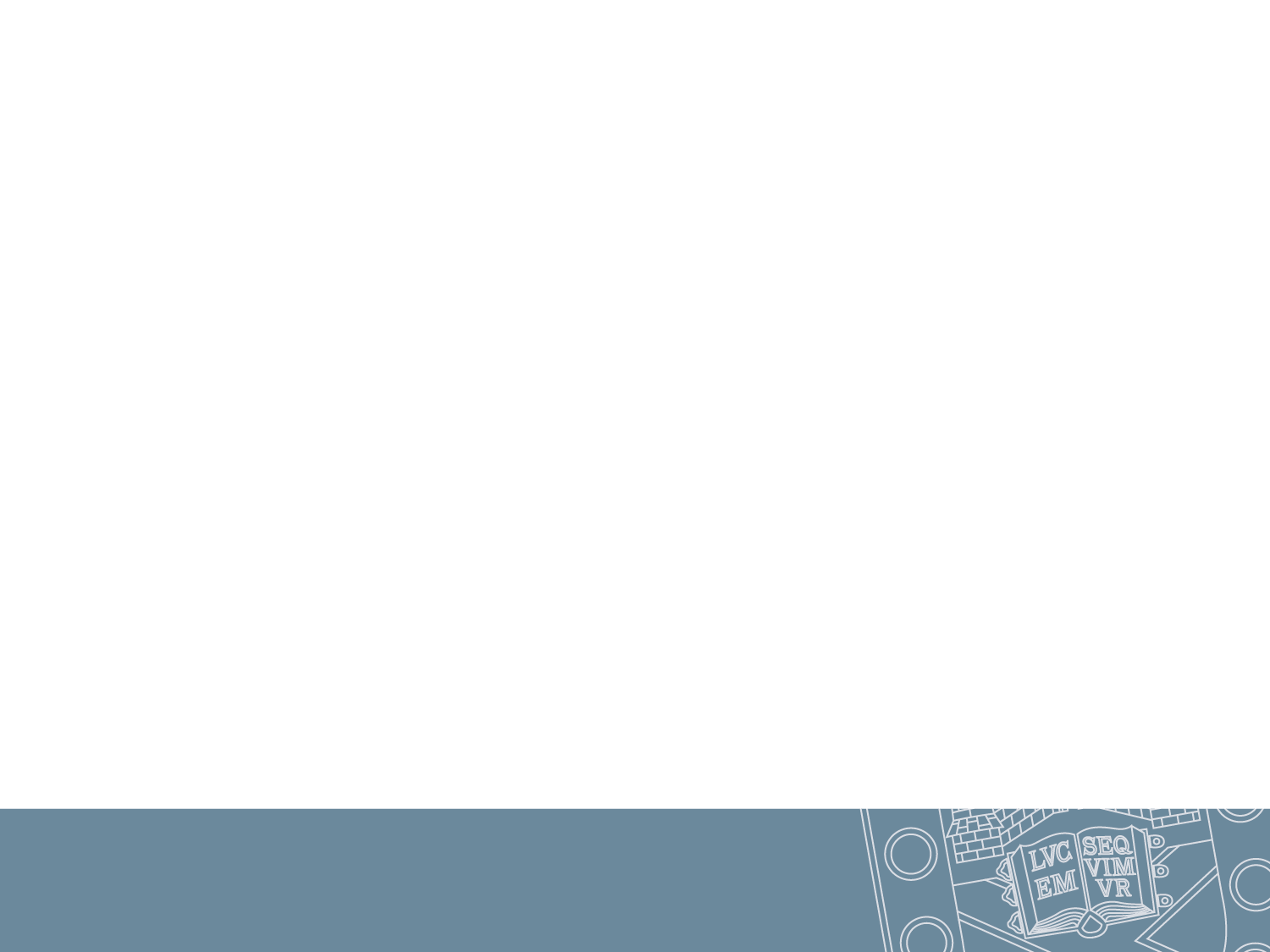 Teacher-Led Questioning
Initiating Questions: 
Closed questions: skilful use of closed questions, either at the start of a talk sequence, or part way through, to check understanding of a point in order to allow further discussion of it.
‘Opening up’ questions:  questions which invite students to think more deeply about a language choice - often questions beginning with ‘Why? ‘How?’, or ‘What do you think?’
Elaborating questions:
Questions which pick up on students’ responses and ask them to give more explanation, elaboration or justification – for example, ‘Can you say a little more about that?’; ‘Tell me more…’; ‘Go on…’ or a question specific to the point being discussed e.g. ‘So why do you think the short sentence works well there?’
Common to all these questions is a focus on student metalinguistic learning.
28
Verbalisation
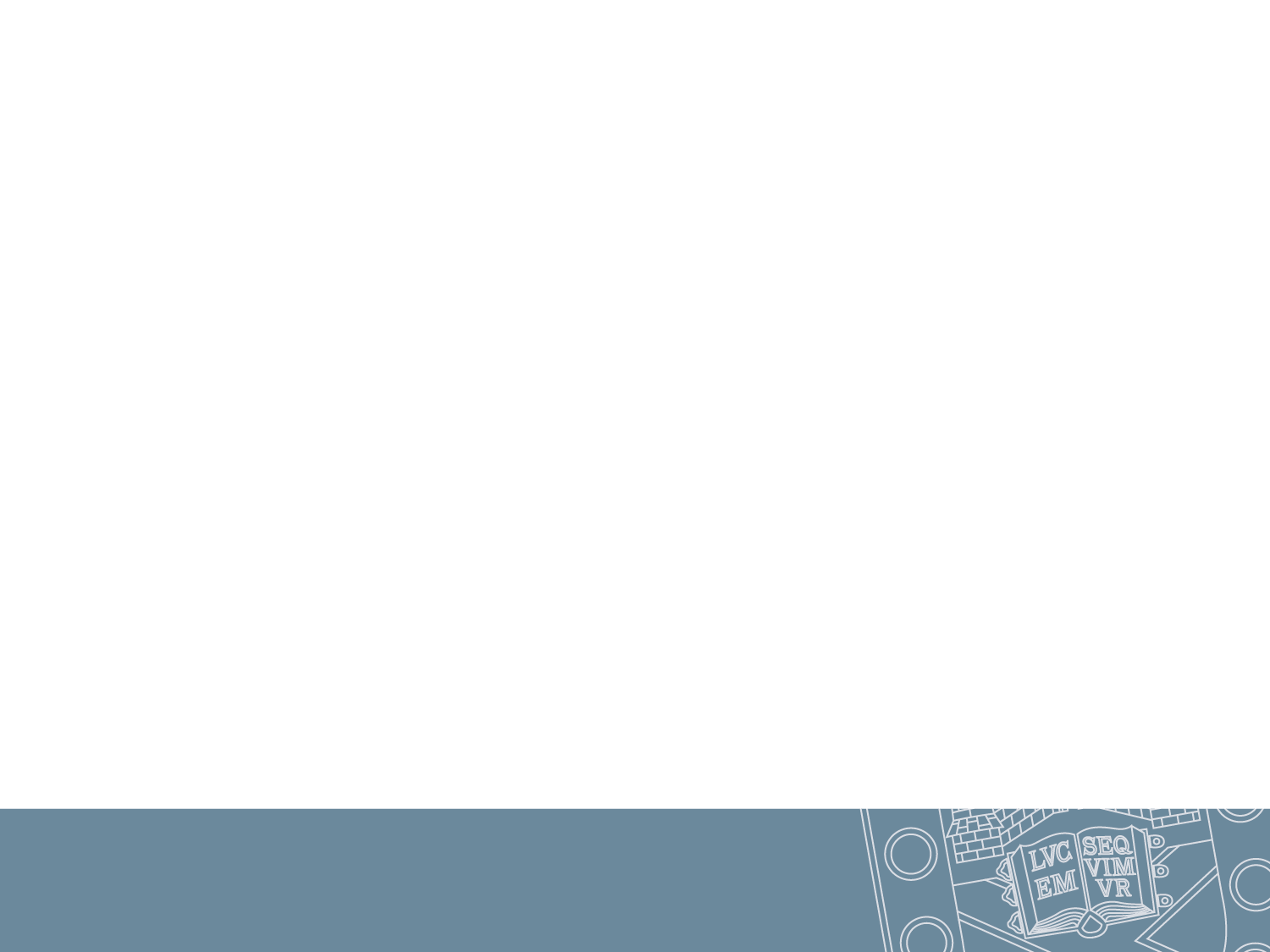 Verbalising why a particular linguistic/literary choice is effective is hard – a new professional skill – and this needs time to develop
Encouraging young writers to verbalise and discuss the reasons for their linguistic choices in writing is of parallel importance – they need opportunities to verbalise their own thinking
29
Verbalising links between choice and effect
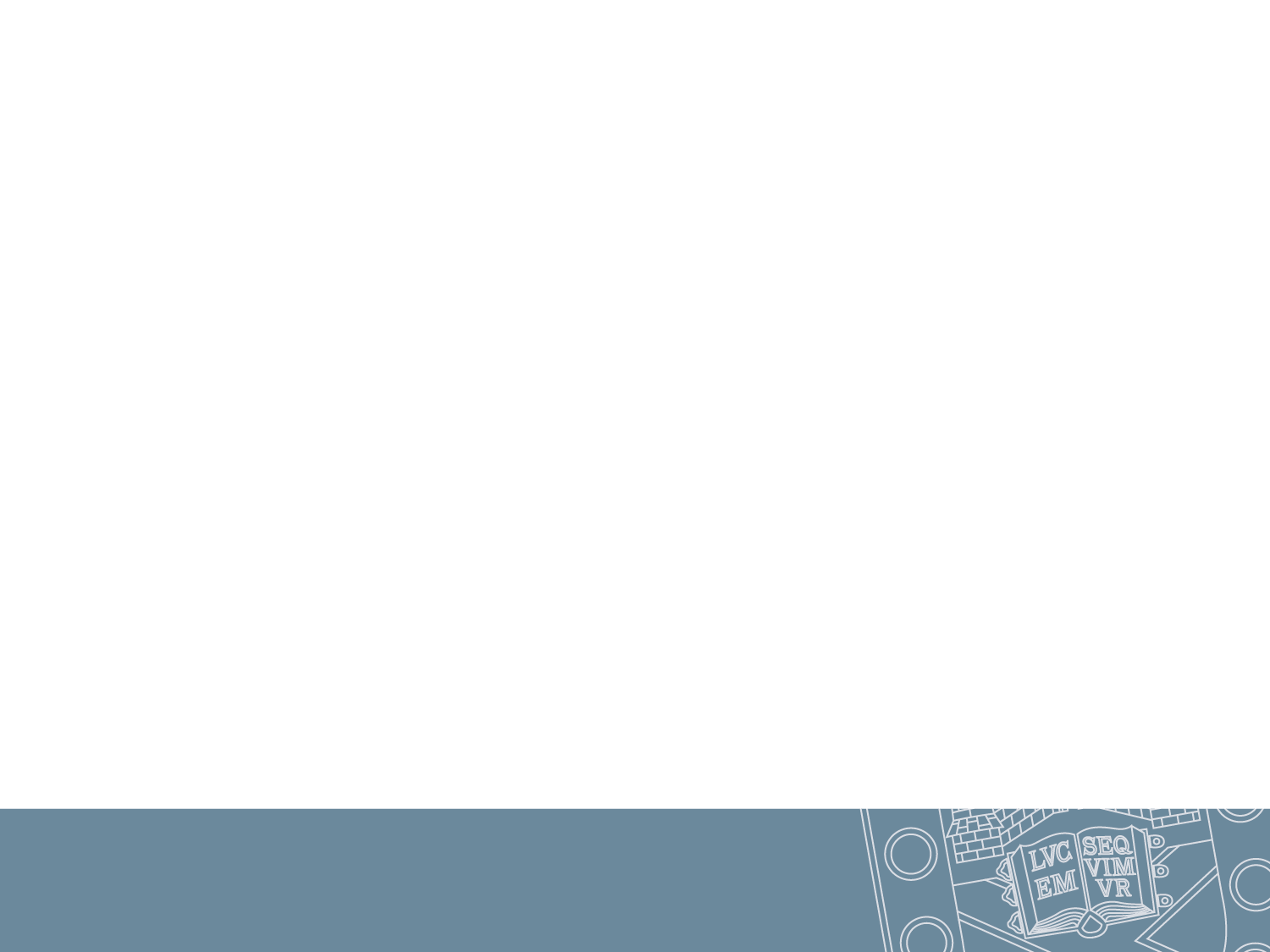 ‘Effectiveness’ and ‘effects’ are very abstract terms. Use prompts and questions to model for students how to be specific about purpose and impact
Highlight the feature that you want to draw to students’ attention to and ask a specific question about them 


Malala uses abstract nouns like ‘ambitions, hopes, dreams’ to stress the importance of the ideas she’s talking about.

Thankfully, he was brought to one of our rescue centres and has made a full recovery.  What does this adverb – thankfully - suggest about the work of the RSPCA and why you should fund it?
30
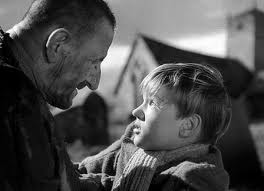 Look at the way Magwitch is described when we first meet him in Great Expectations.Should we be frightened by him or should we have sympathy for him?
A fearful man, all in coarse grey, with a great iron on his leg.  A man with no hat, and with broken shoes, and with an old rag tied round his head.  A man who had been soaked in water, and smothered in mud, and lamed by stones, and cut by flints, and stung by nettles, and torn by briars; who limped and shivered, and glared and growled; and whose teeth chattered in his head as he seized me by the chin.
31
[Speaker Notes: Supporting students’ textual understanding – the style of question is important here because it explains the effect of the text – Dickens’ characterisation deliberately draws from Pip (and the reader) both fear and pity; Pip’s mixed reaction in  this first meeting encapsulates the nature of the life-long relationship between Magwitch and Pip.
Naming these effects, then probing the text for linguistic detail (see next slide) is an important way of scaffolding learning. GCSE expects independent understanding of effects of language choices as exemplified by style of exam questions e.g. ‘How are language and structure used?’]
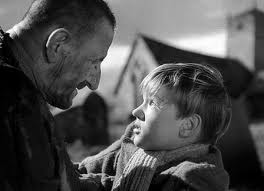 Look at the noun phrases used to describe Magwitch: those that make him sound frightening and those that make him sound pitiful, a victim. Why do you think Dickens creates this mixed picture of him?
A fearful man, all in coarse grey, with a great iron on his leg.  A man with no hat, and with broken shoes, and with an old rag tied round his head.  A man who had been soaked in water, and smothered in mud, and lamed by stones, and cut by flints, and stung by nettles, and torn by briars; who limped and shivered, and glared and growled; and whose teeth chattered in his head as he seized me by the chin.
32
[Speaker Notes: The colour coding is deliberate here – a useful way of highlighting patterns in the text. What does it make us notice about the balance between the reader’s sympathy and fear?]
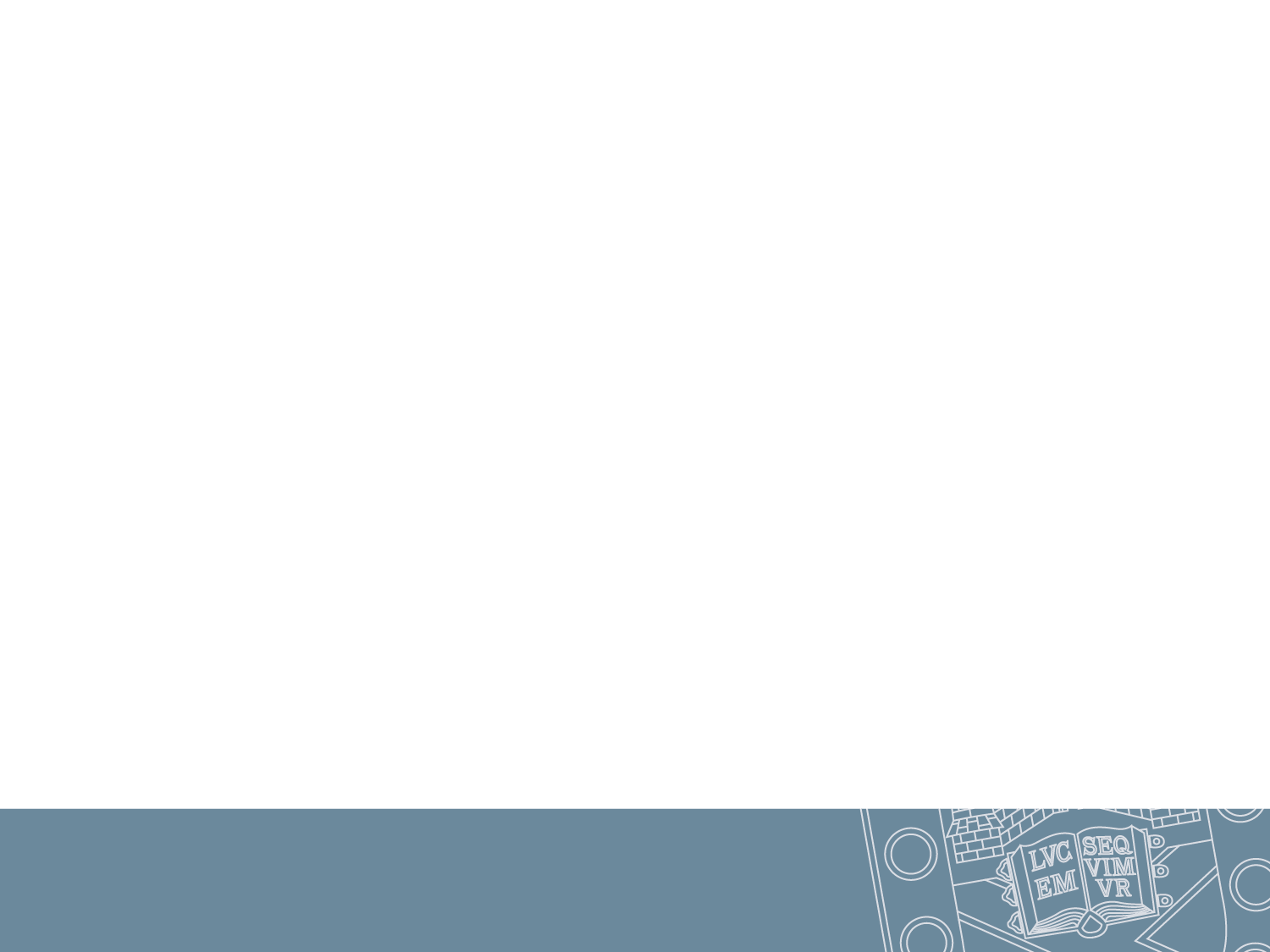 Developing Metatalk
A repertoire of talk moves: 

Initiating questions 
Elaborate questions
Verbalisation
33
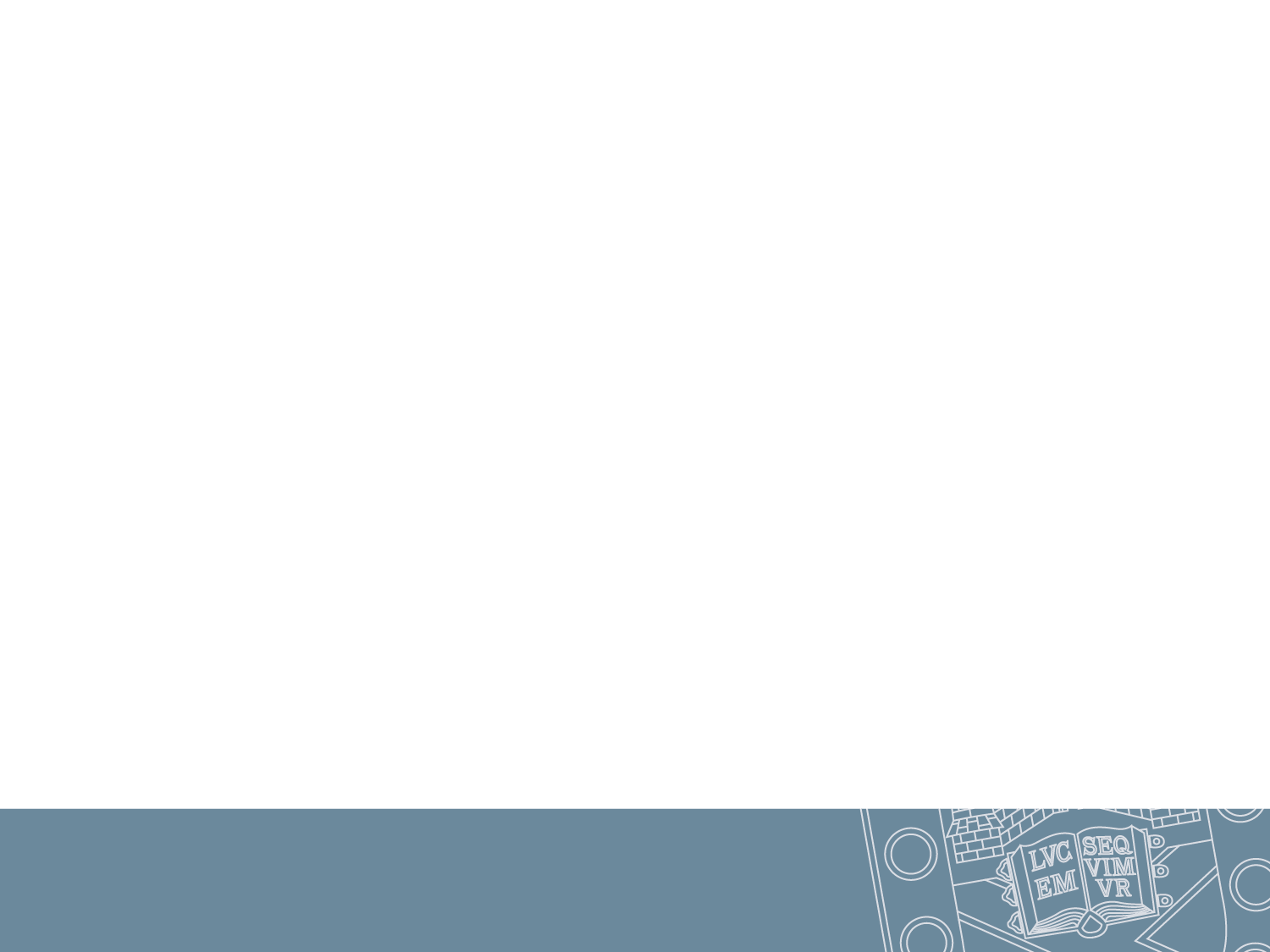 Metatalk Sequence
Teacher: … So, let’s look at this quote now: ‘Mr Wormwood was a small, ratty looking man…’ What kind of person do you think Mr Wormwood is? From that description? 
Sam: He’s quite an untidy person 
Teacher: He looks quite untidy. You’ve taken something physical, but what kind of person is he? 
Suzie: He’s small
Teacher: He’s small, again, you’ve taken from the description. Read between the lines. 
Brooke: I think Mr Wormwood is a bit of a dirty man. 
Teacher: Ok, why do you think that?
Brooke: In the text it says that he has a ratty moustache
Teacher: And what do you think of when you think of ‘ratty’? 
Brooke: Like he’s really dirty…has a lot of food in it when he’s been eating
Teacher: Good - it doesn’t say Mr Wormwood is a dirty man, it says that he has a thin, ratty moustache, and that has given the idea that all is not quite as it seems with this man.
‘Opening up’ question
Elaborate questions
Verbalisation
34
Metatalk: Developing Peer-to-Peer Metatalk
35
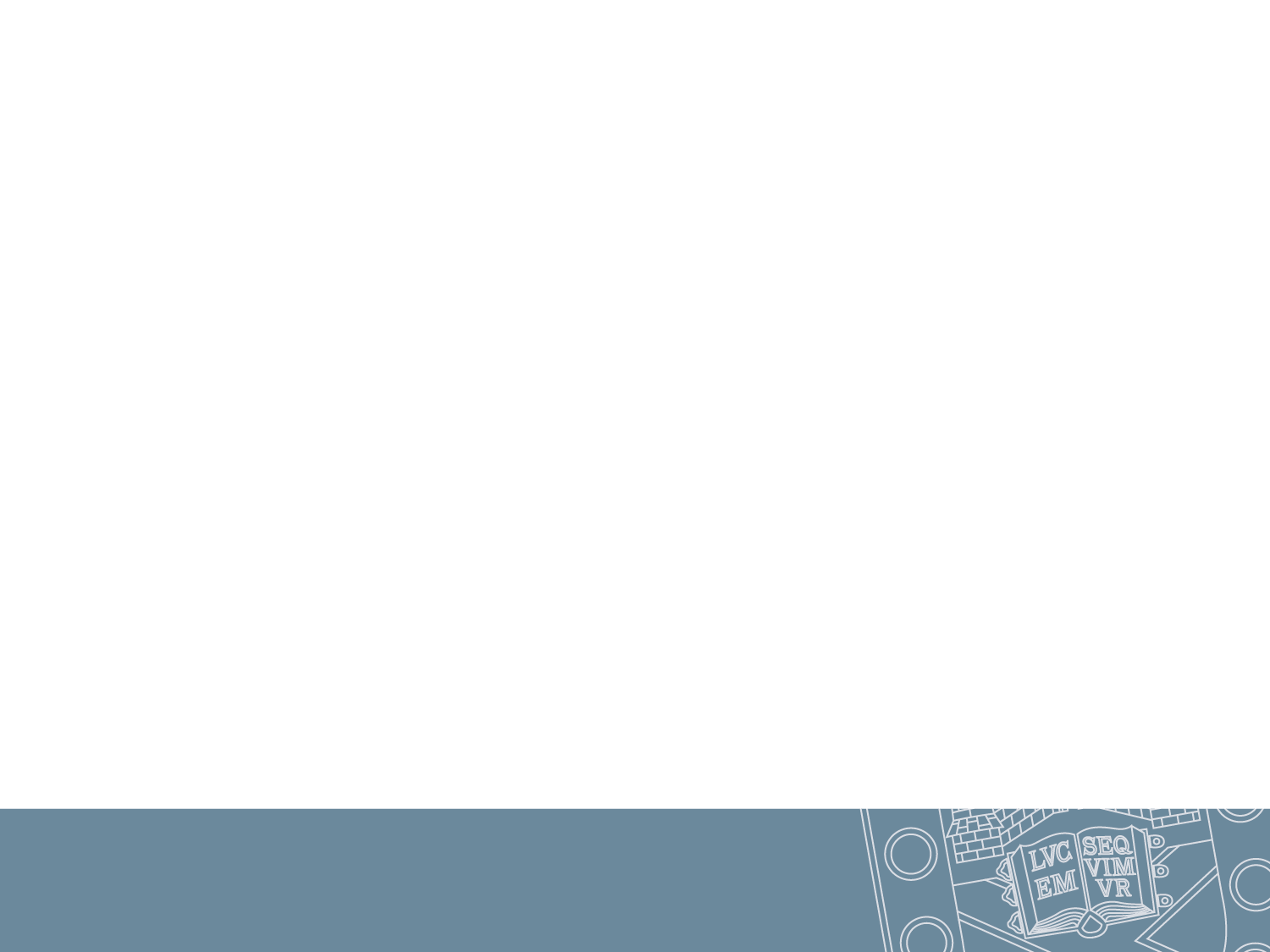 Teaching Metatalk Explicitly
A repertoire: 

Initiating 
Elaborating 
Verbalising

You could share these features with students, with examples, to make the features of effective metatalk explicit.
36
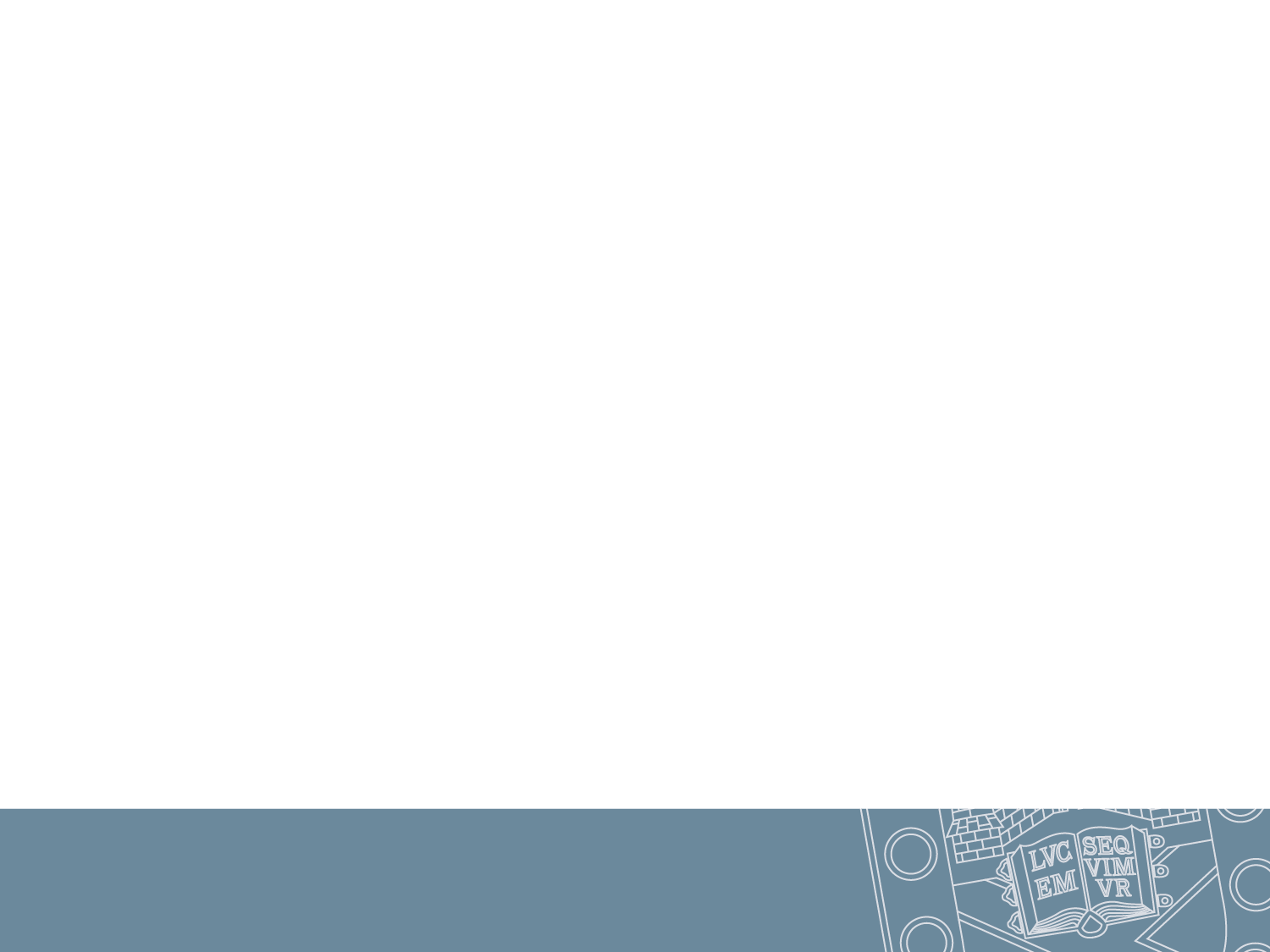 Key Messages
Metatalk is a way of exploring the relationship between a writer’s authorial intention, the choices which realise that intention, and the intended effect on the reader. Metatalk may be key in developing metalinguistic understanding which enables students to control and craft their writing. 

Metatalk is a repertoire of: 
Initiating questions
Elaborating questions
Verbalising
37
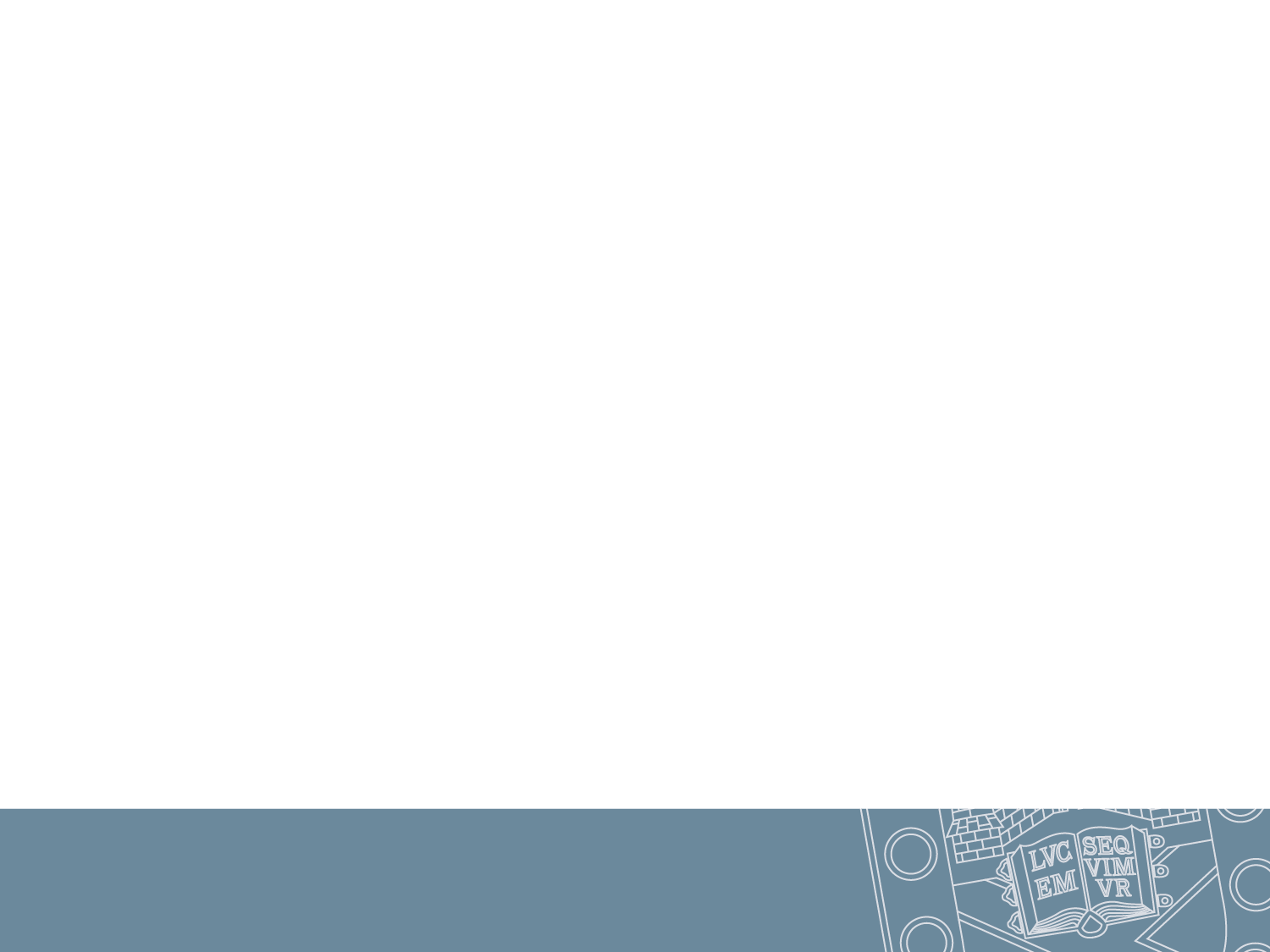 The aim of the project: 

Developing the quality of metatalk – teachers and students 
Developing a range of strategies and activities which promote and develop metatalk for writing
Does metatalk enable the development of metalinguistic understanding?
How does whole class teacher-led metatalk and student peer-to-peer metatalk about writing develop metalinguistic understanding? 
What is the role of authoritative and dialogic discourse roles in metatalk? 
What scaffolding strategies support the development of student metatalk? 
What evidence is there that whole class teacher-led and student metatalk has an impact on students’ writing choices?
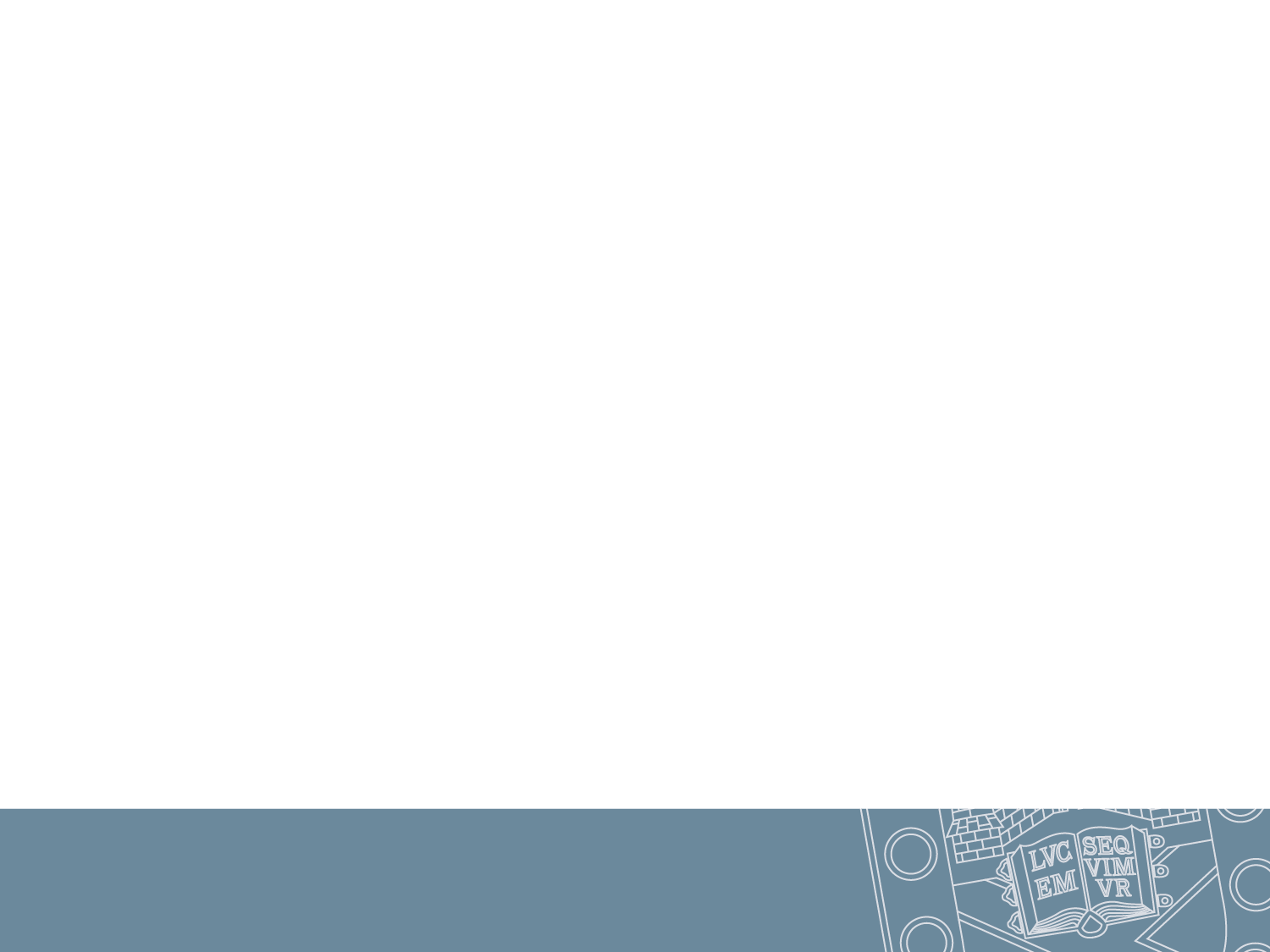 The Importance of Teachers
‘although student talk must be our ultimate preoccupation because of its role in the shaping of thinking, learning and understanding, it is largely through the teacher’s talk that the student’s talk is facilitated, mediated, probed and extended – or not, as the case may be’ (Alexander 2018:3).
39
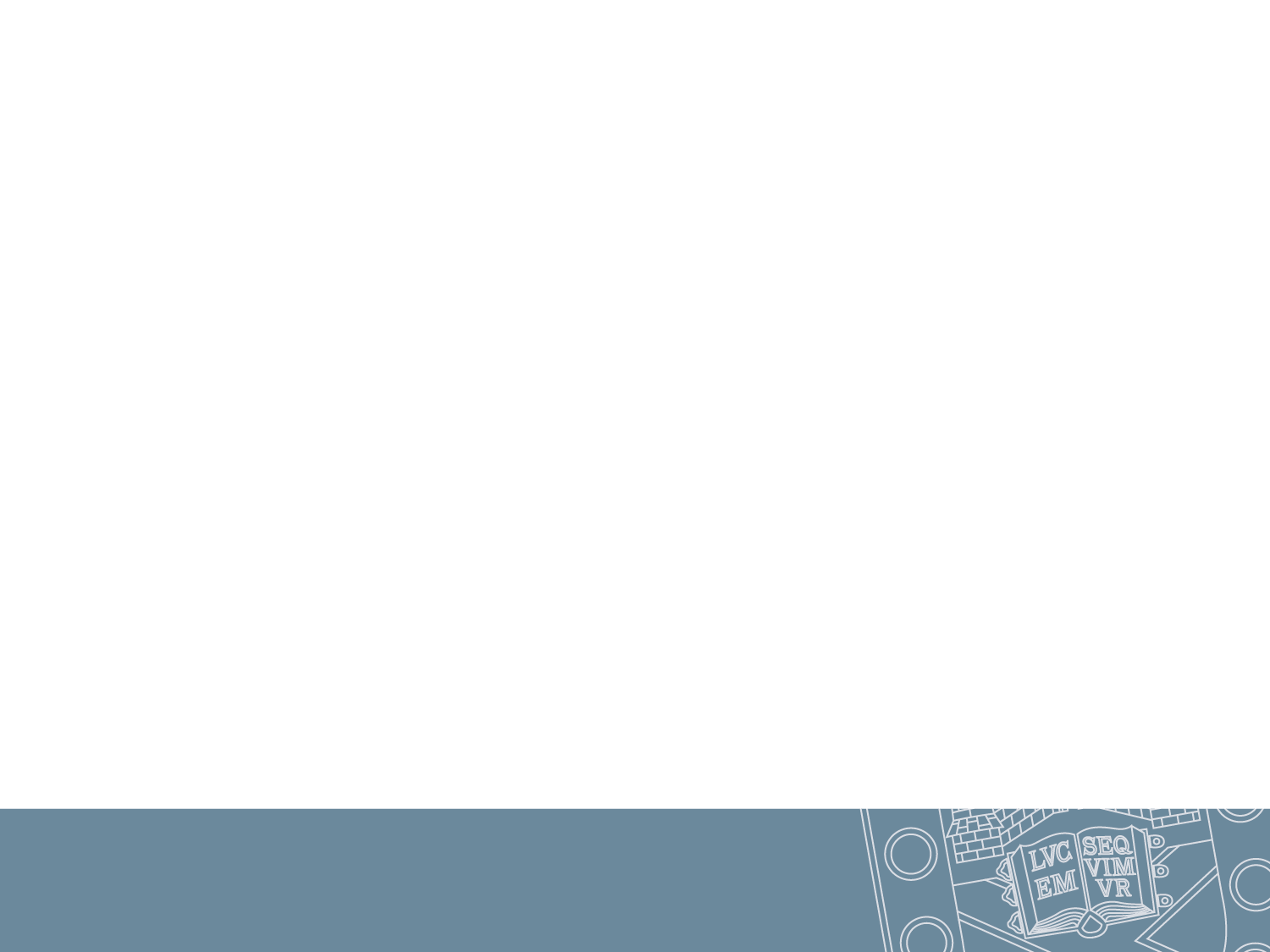 Project Planning
40
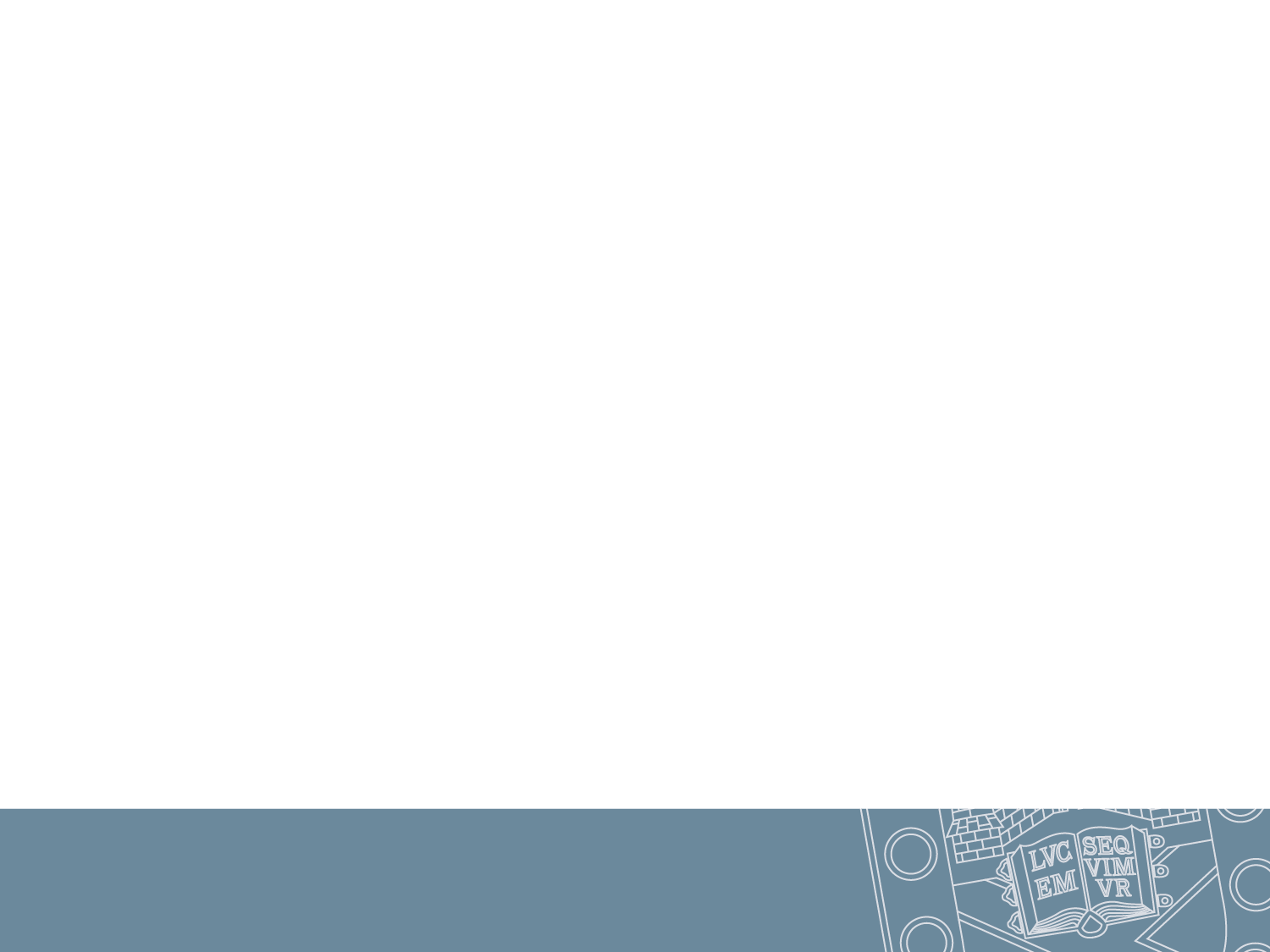 Working with teachers from different schools to investigate the impact of high quality classroom talk on KS3 students’ writing. 

The project is divided into 4 phases:
41
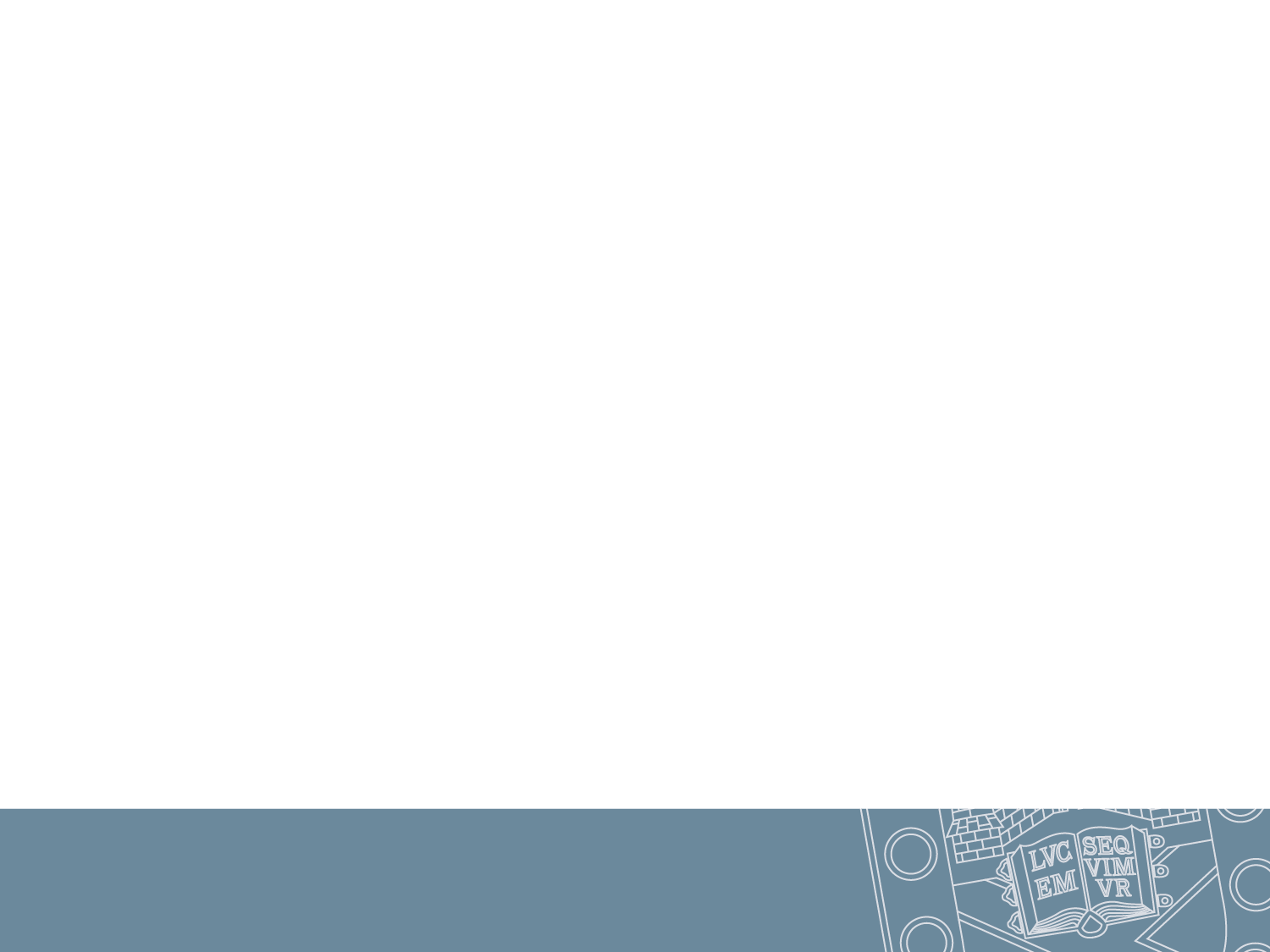 Sample classes and sub-sample students
Each teacher will work with three different KS3 classes: one class for exploration in phase 1, one class for development in phase 2, and one class for intervention in phase 3.    
In phases 1, 2 and 3, sub-samples of 4 students (with a gender balance and spread of attainment) will be selected from class lists for focused qualitative data collection. 
The sub-sample students in each class will be paired during lessons for episodes of student peer-to-peer metatalk. 
Phase 4 will involve outreach activities, including developing pedagogical and professional development materials.
43
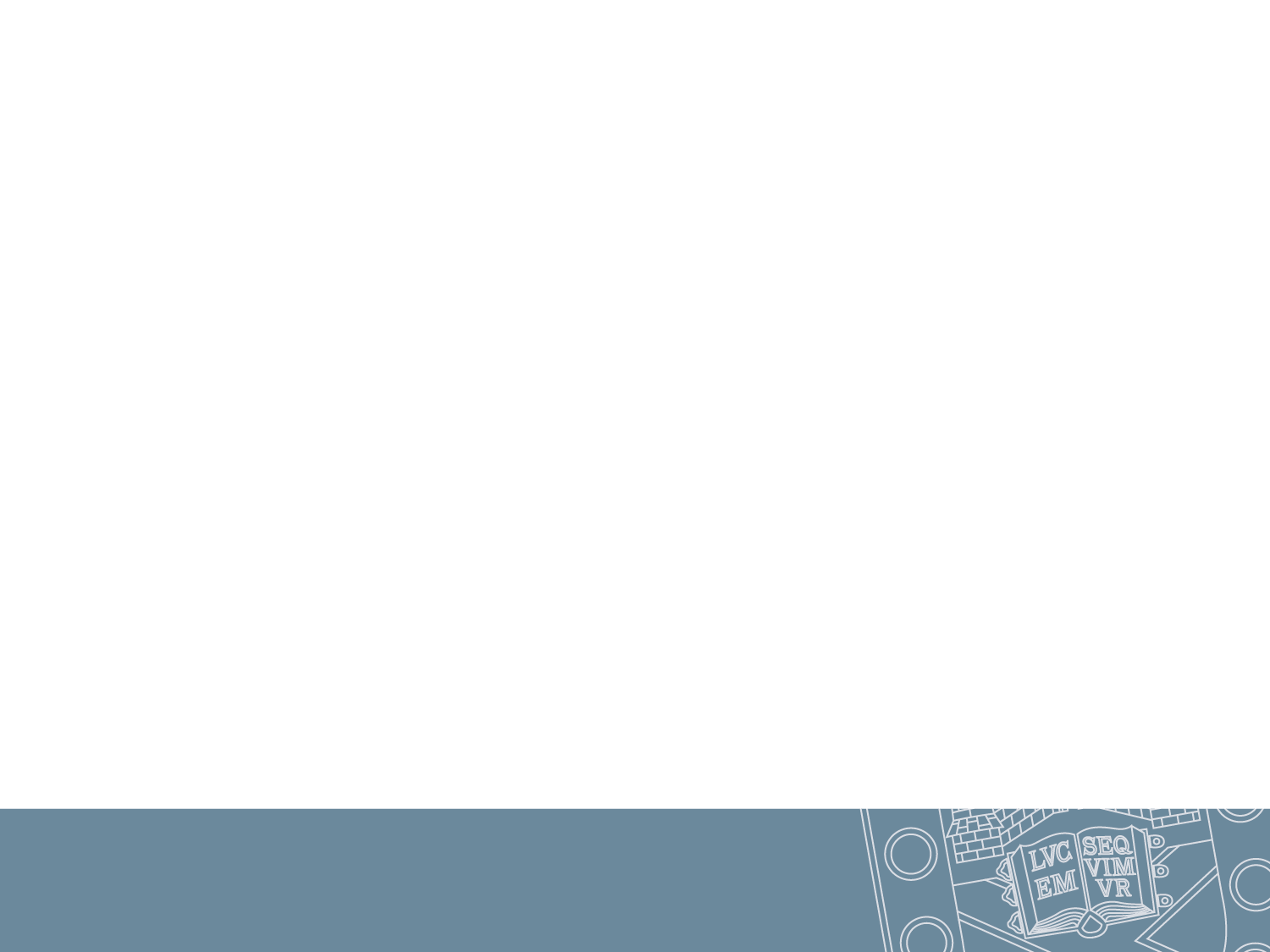 Data Collection
The study will involve the collection of audio and video recordings of whole classes, and of a smaller number of sub-sample students working in pairs. 
To capture the audio, teachers and sub-sample students will be asked to wear a small, un-intrusive digital recorder. 
Small cameras will be used to capture video footage, and (in phase 2) ‘HandSpy’ pens will be used by sub-sample students to photograph ‘live’ writing. 
In addition, writing samples will be collected in phases 1, 2 and 3.
44
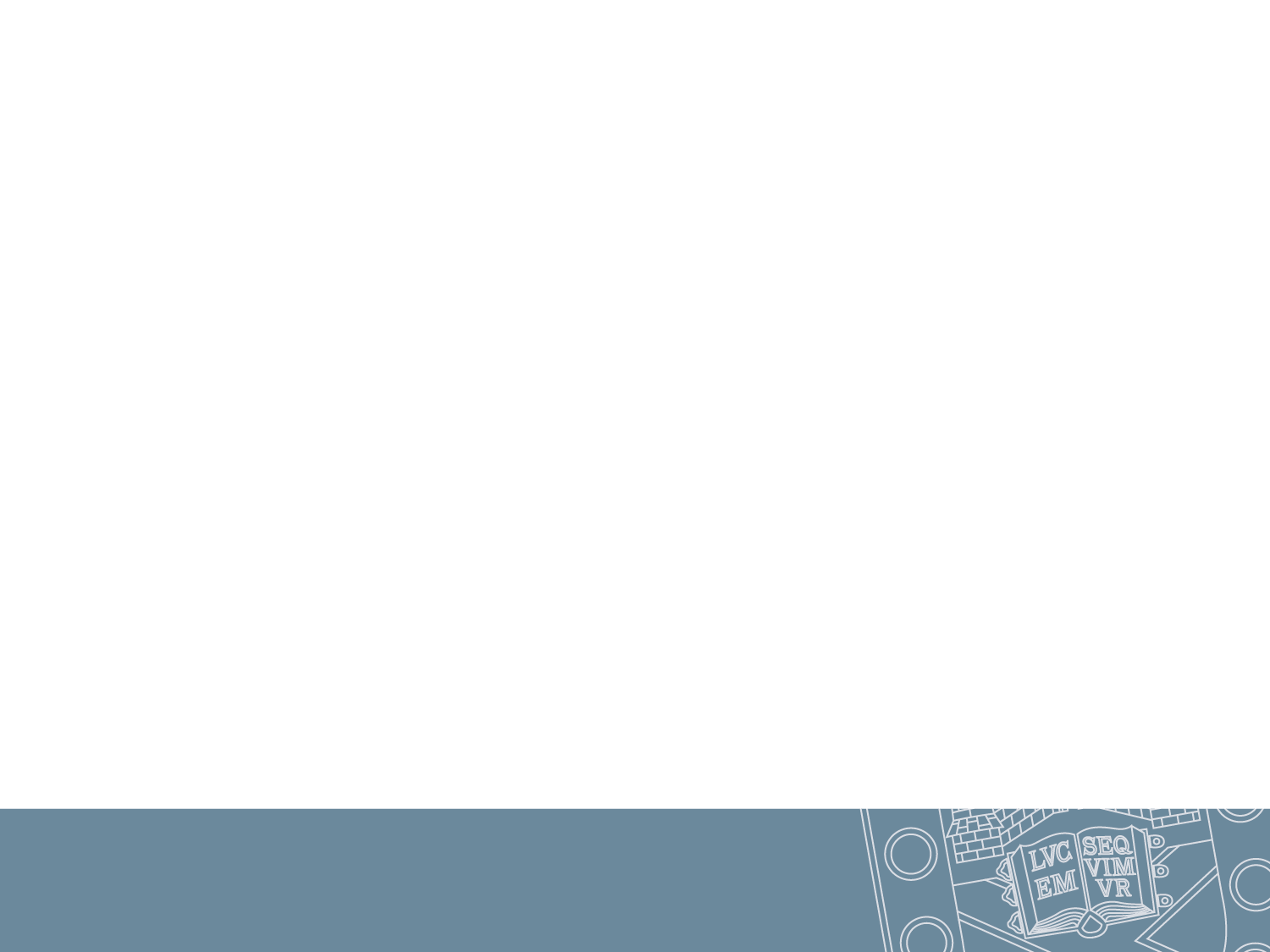 Participating teachers: 
Attend a maximum of 10 whole day meetings with the teacher-researcher team
Select a KS3 class for participation in phases 1, 2 and 3
Select a KS3 class in phase 3 to act as a control group 
Assist the research team in securing student and parental consent
Allow the research team access to collect data
Allow the research team to administer writing assessments during phase 3
Contribute to data analysis and outreach activities
45
Planning for Phases 1-3
Planning for Phases 1-3
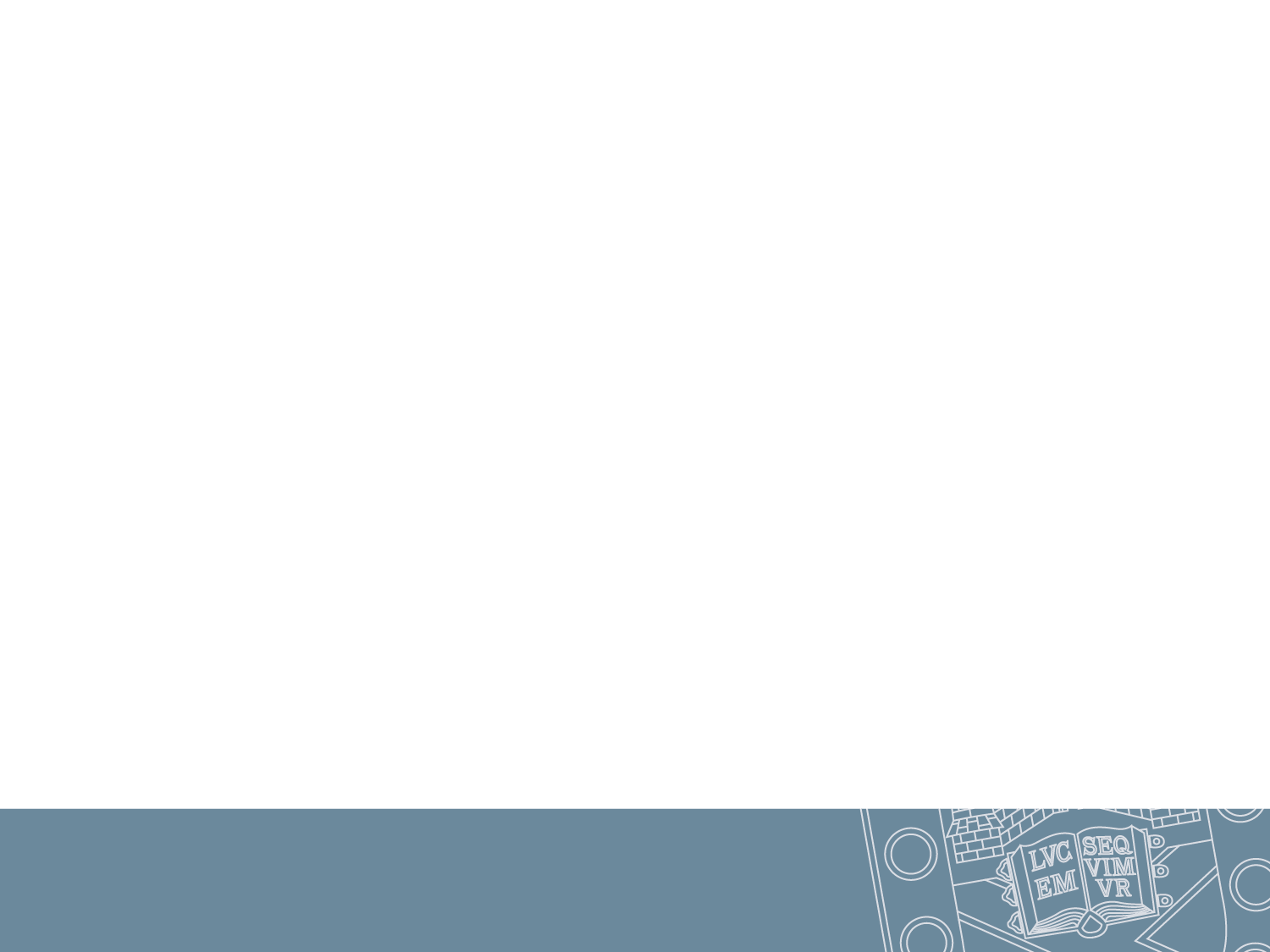 Planning for Phase 1
48
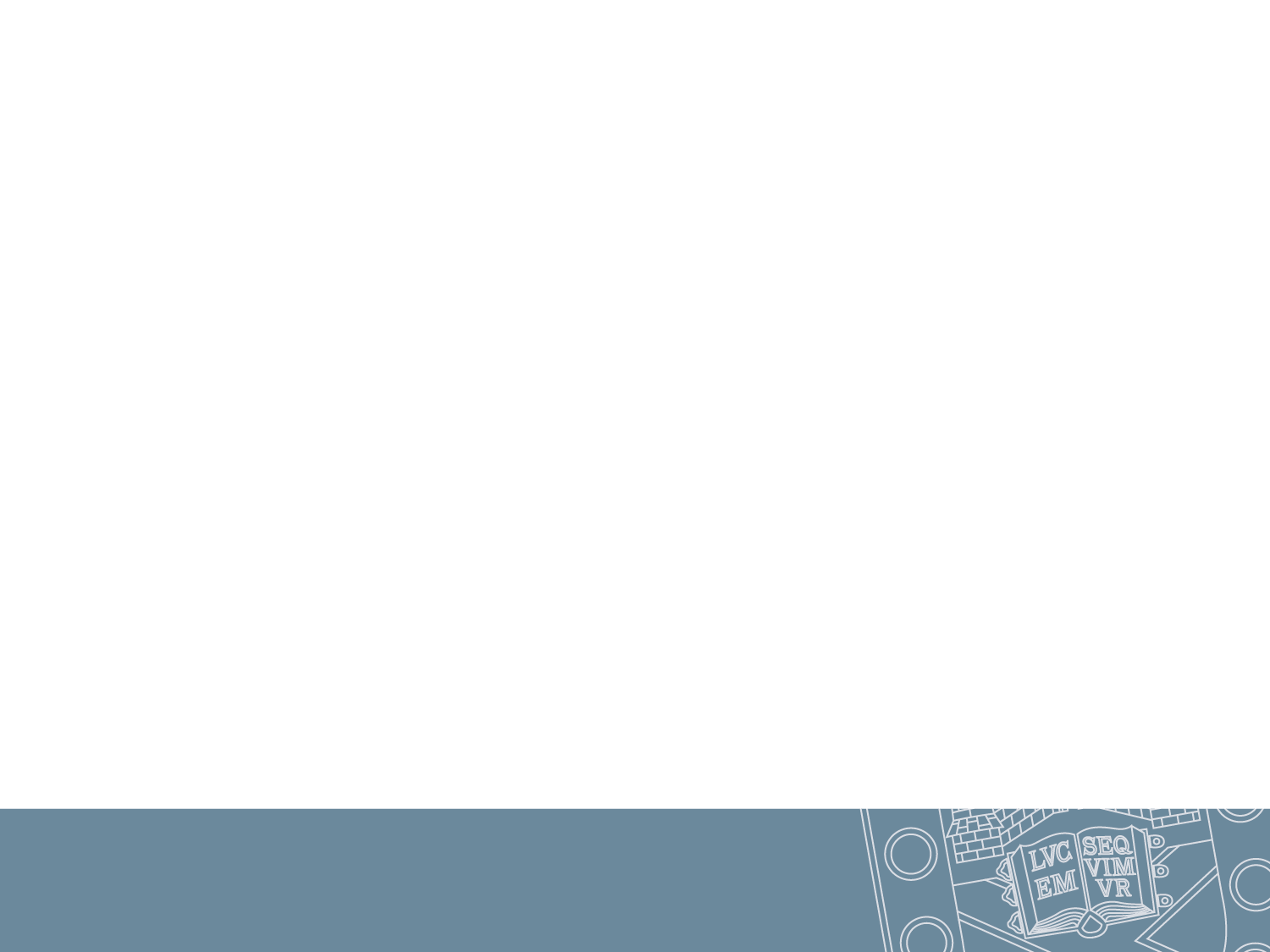 Phase 1: Guiding Principles for Planning
Two lessons:

Both lessons to include whole class discussion and an episode of student writing/ peer-to-peer talk
Make use of the lesson plan template
Focused on specific aspect of writing 
Lesson could involve working on/ developing the same piece of writing
Not critical essays  - but fiction/ narrative/ expository writing
Planning for Metatalk and Writing
Questioning Model Text

Whole class teacher led talk about feature/s in model text; questioning writer’s choices; modelling metatalk about writing
Write, Share and Respond

Individual or collaborative writing.
In pairs, students verbalise and explain their choices; students respond to peer writing; students develop metatalk about writing
Consolidate and Reflect
Opportunity to share and reflect on writing as a whole class; class reflection on metatalk
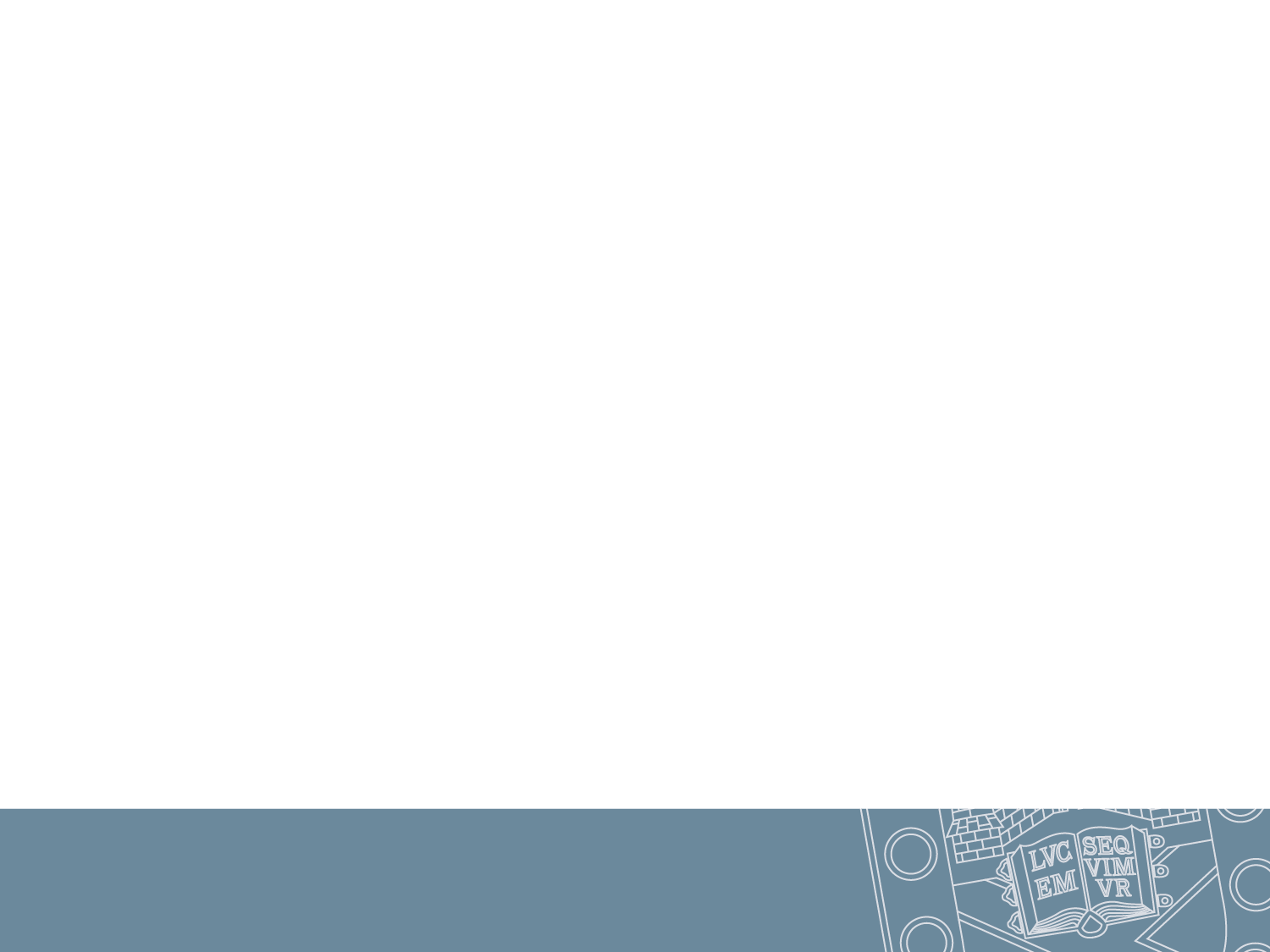 Ideas?
What classes might you use?
Any sub-sample students in mind? 
What lessons/ SoW could you use/ develop? What topic?
51
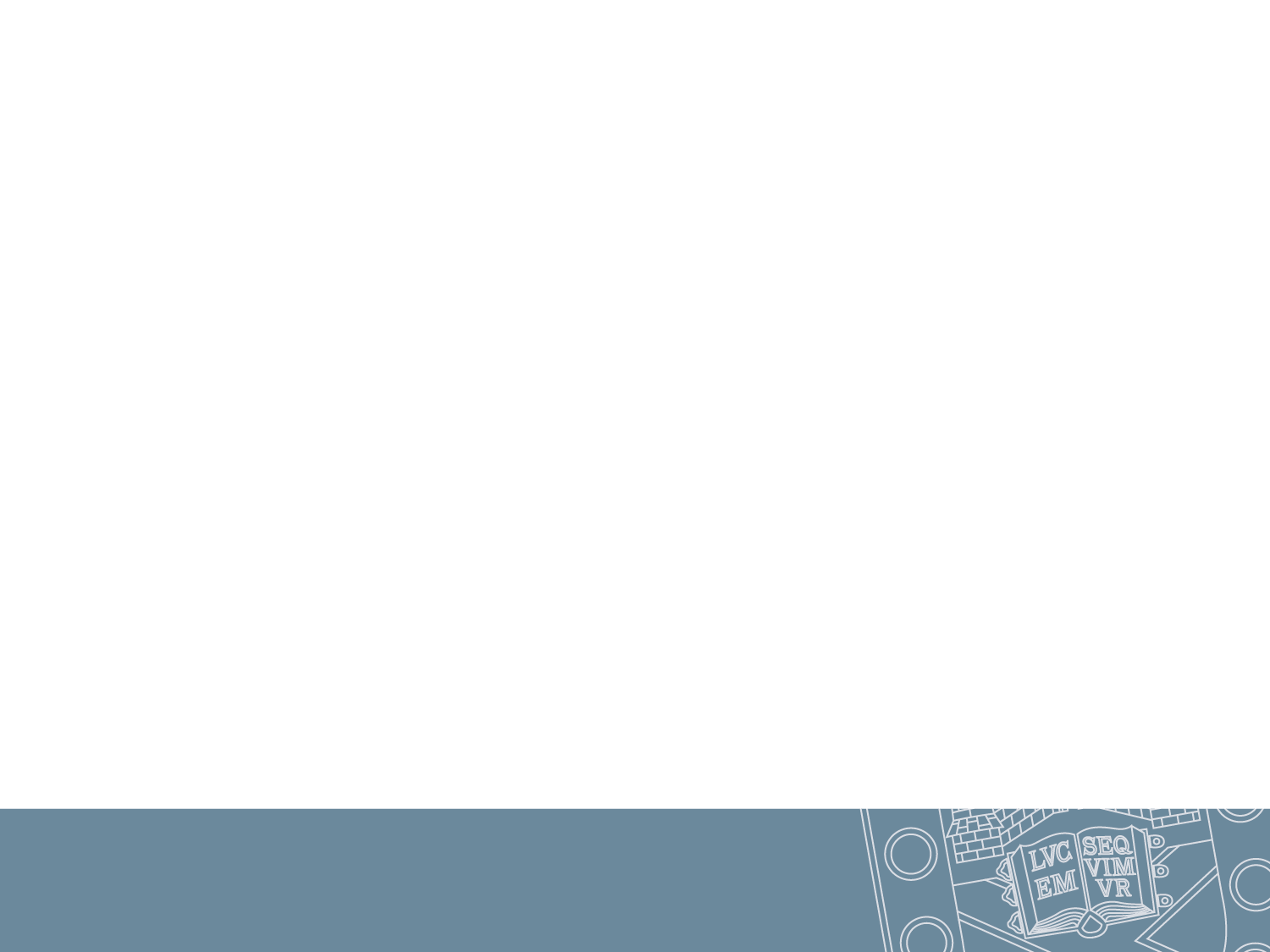 Key Documents
Calendar and Checklist
Supply Record
Lesson Plan Template
Class Data Record *
Reading List and Task
Key Links
Website: Teacher resources and student consent forms 
http://socialsciences.exeter.ac.uk/education/research/centres/writing/metatalkforwriting/
52
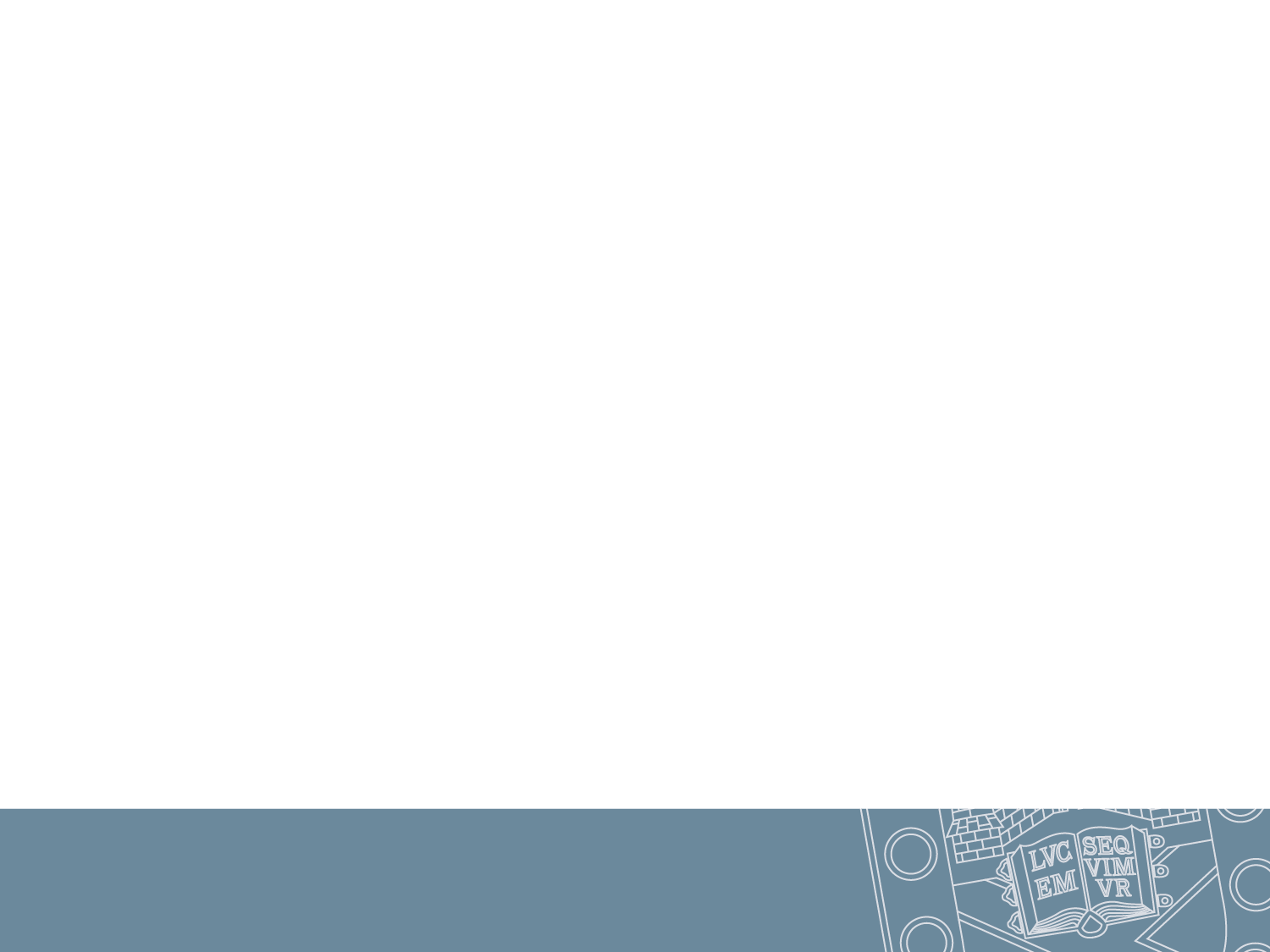 Consent Forms
General consent form for students
General opt out form for parents
Sub-sample consent form for students
Sub-sample consent form for parents
53
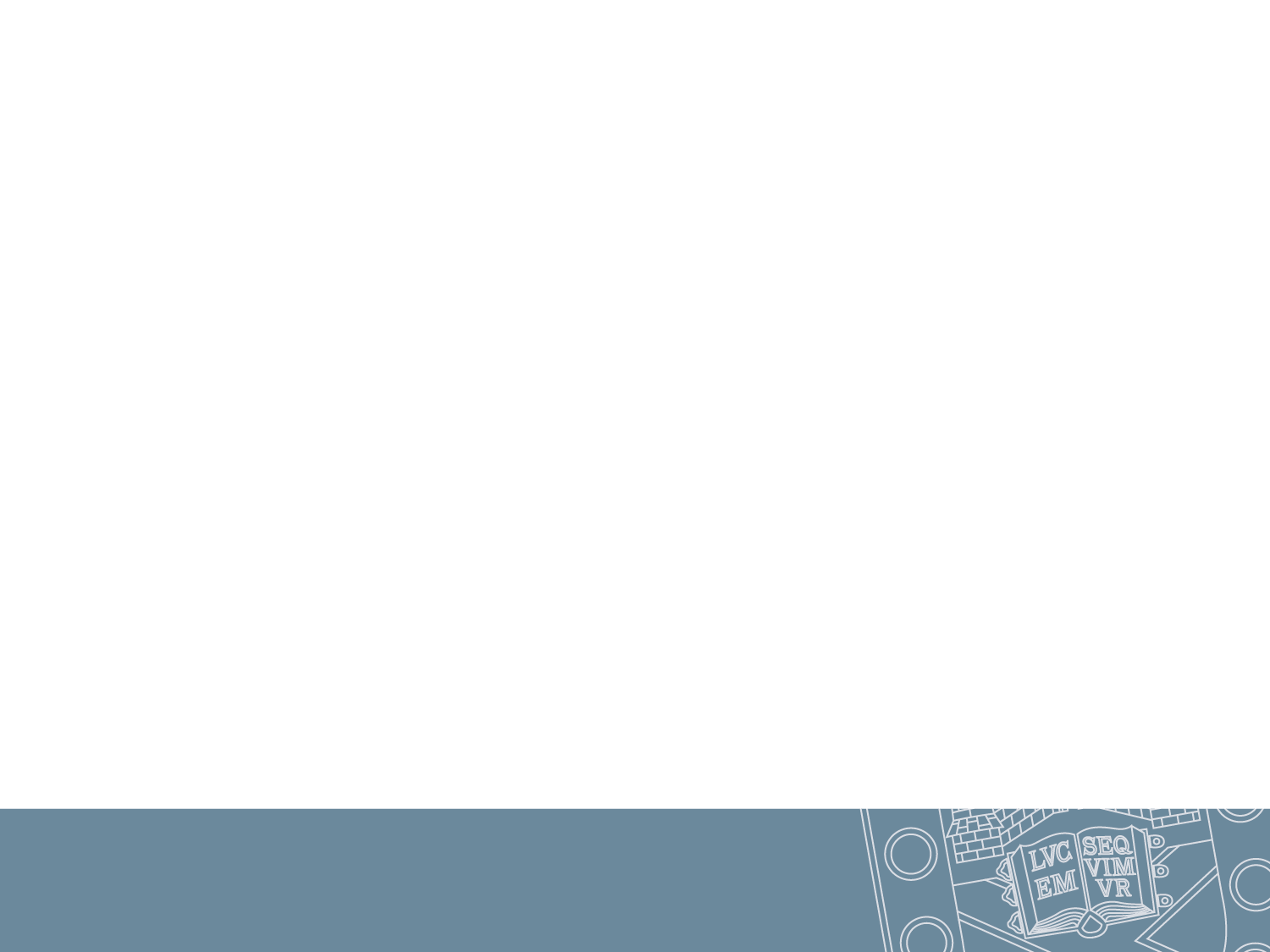 Expenses
54
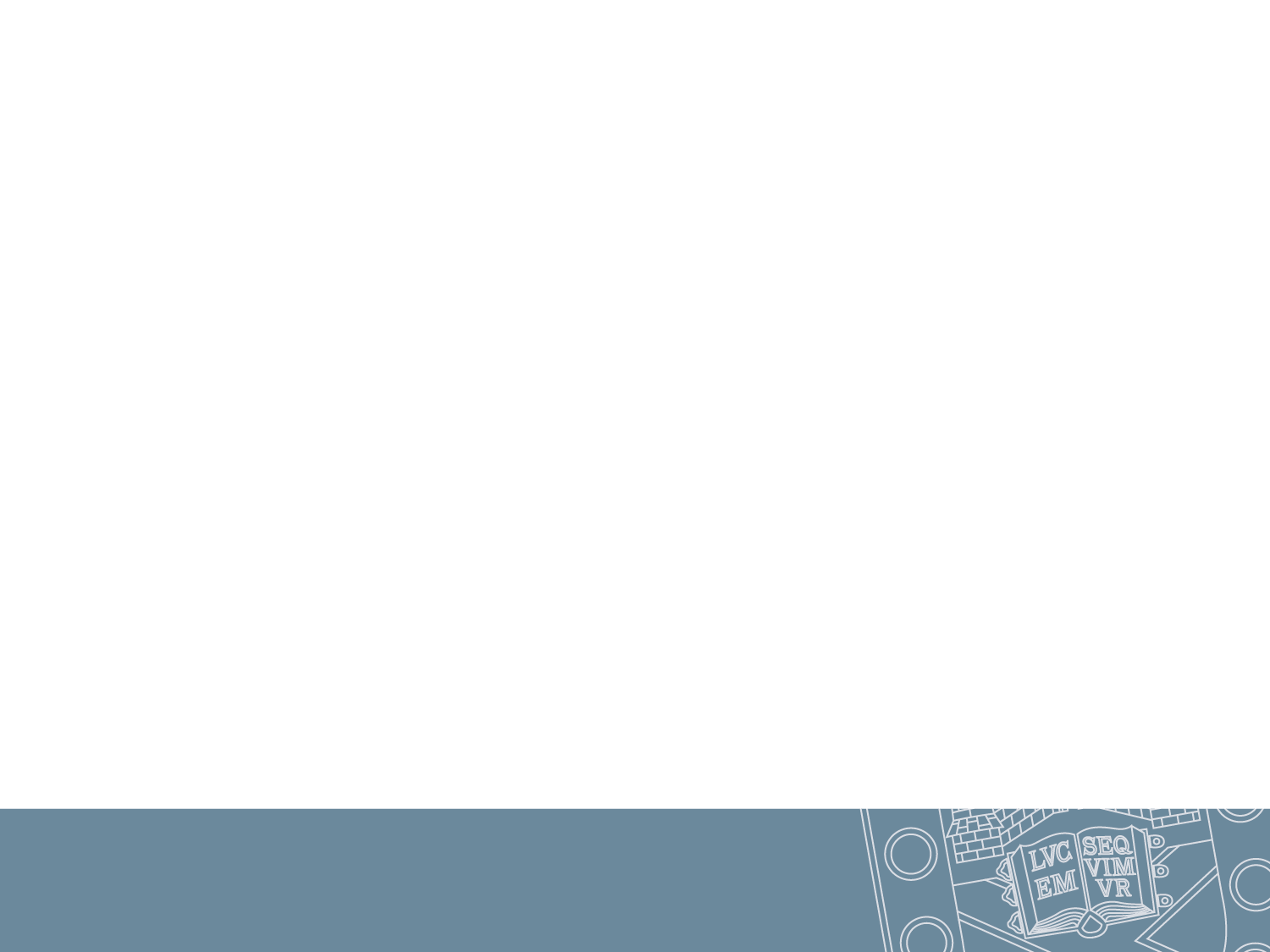 Thank you!
55